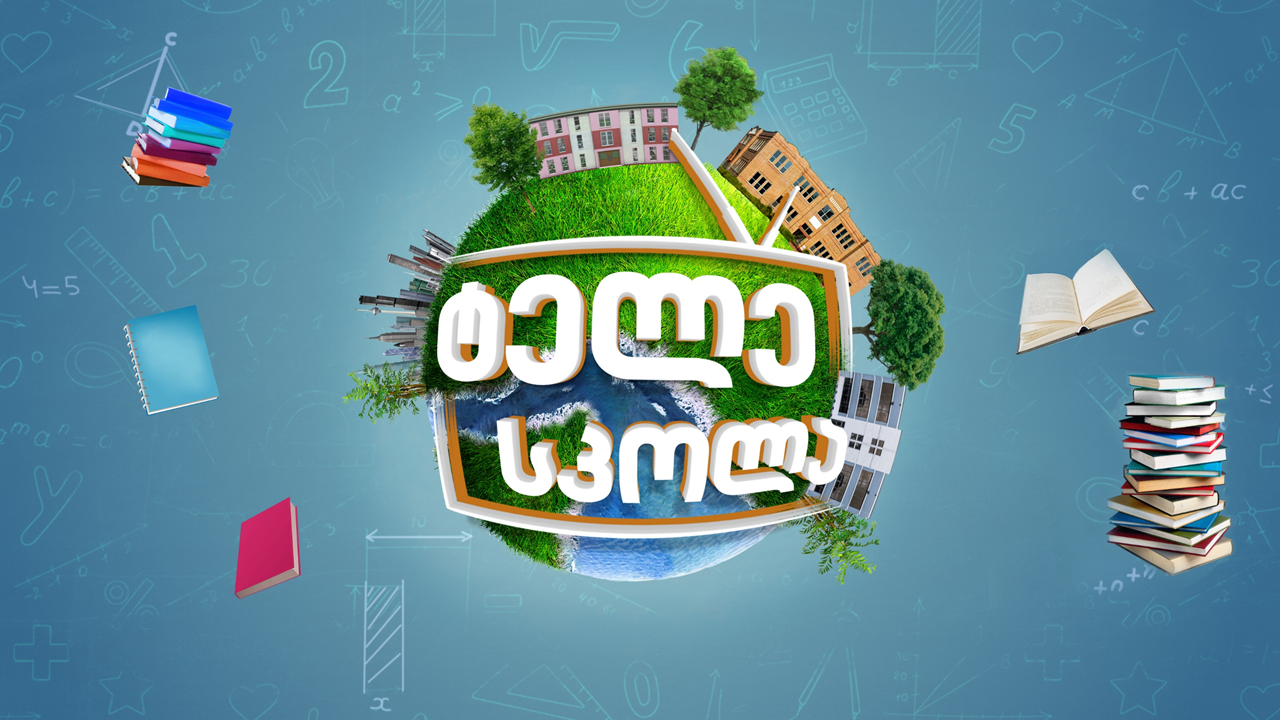 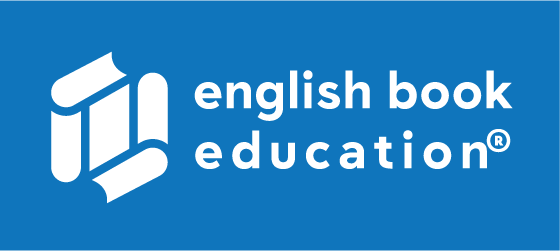 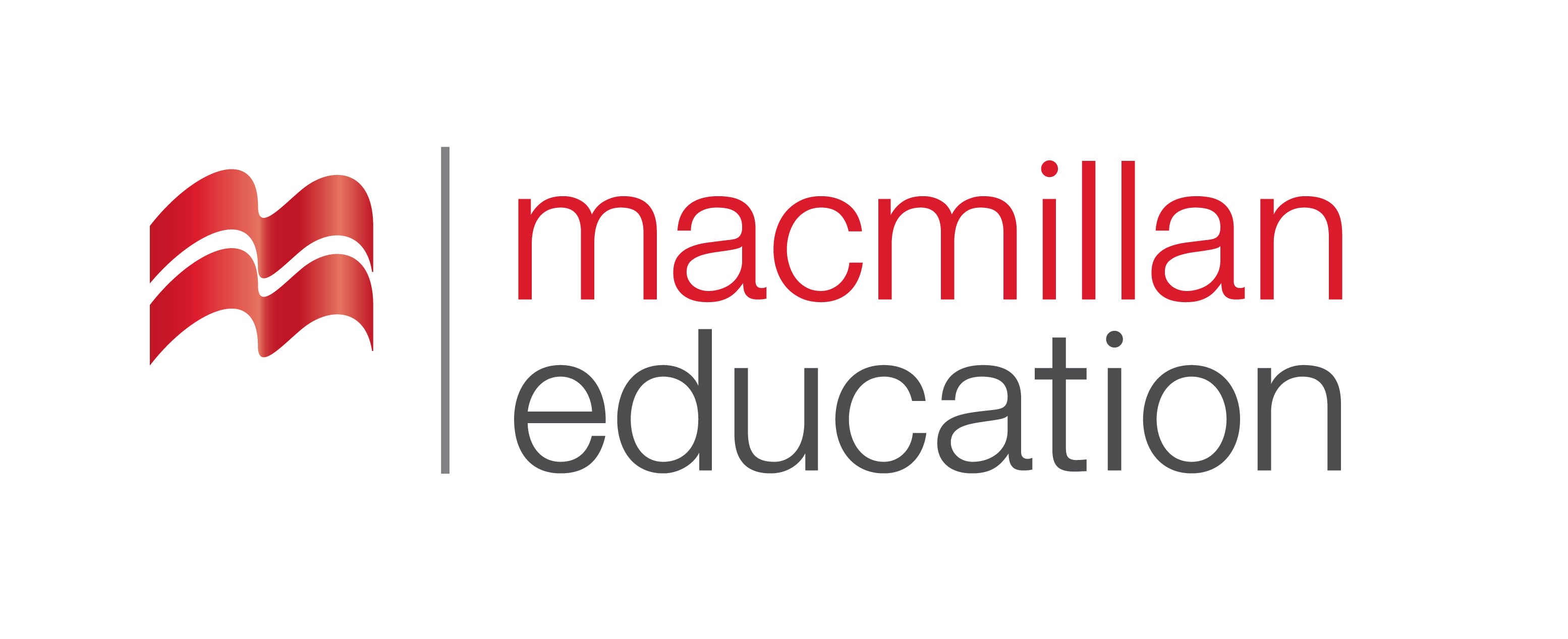 Engineering
ინჟინერია
English for Specific Purposes:  Level A2
Introduction - შესავალი
Agenda
გაკვეთილის გეგმა
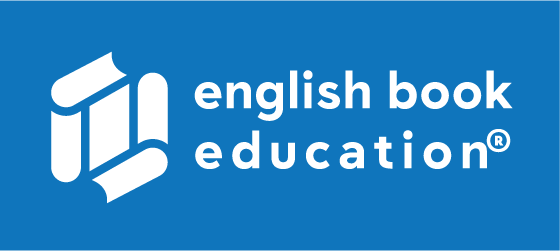 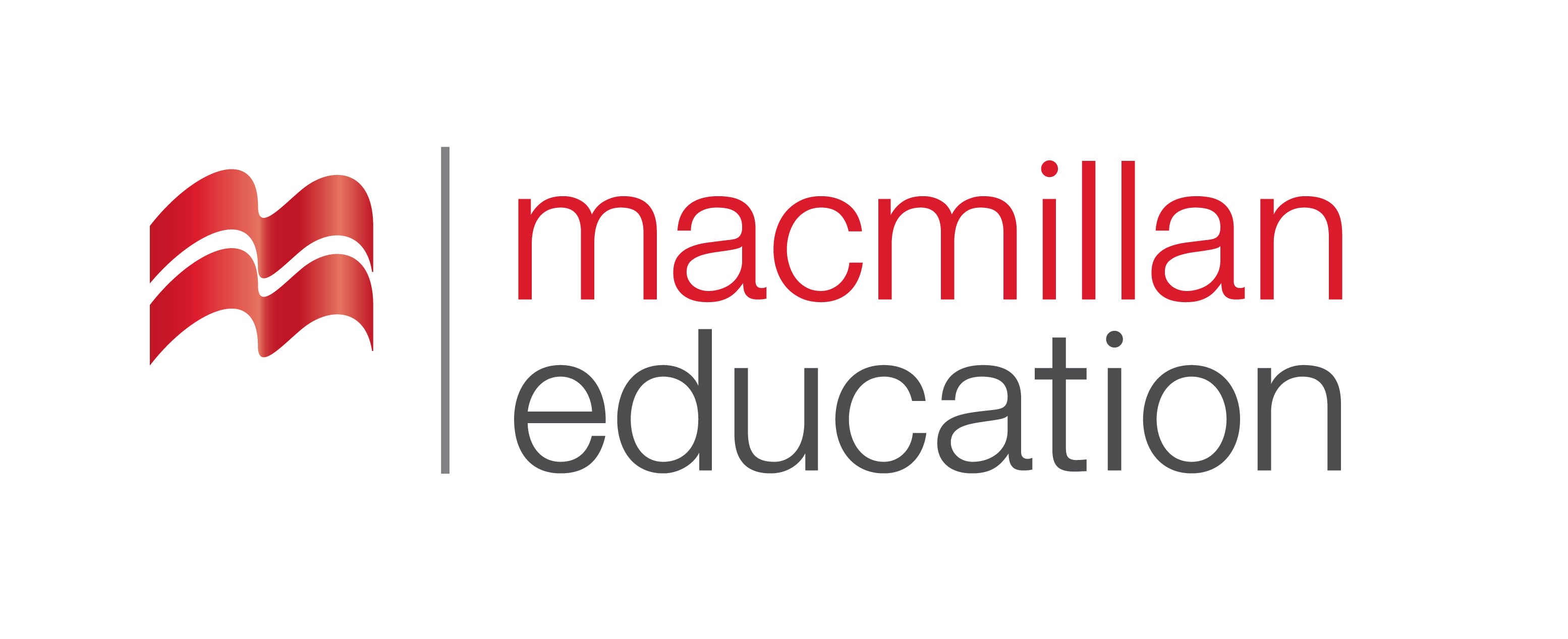 Vocabulary - ლექსიკა
Reading Comprehension- წაკითხულის გააზრება
Women in Engineering
ქალები ინჟინერიაში
Grammar - გრამატიკა
Summing up- შეჯამება
Homework- საშინაო დავალება
Introduction
შესავალი
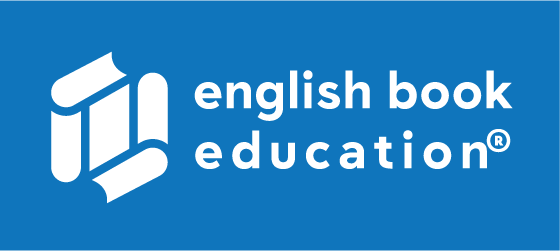 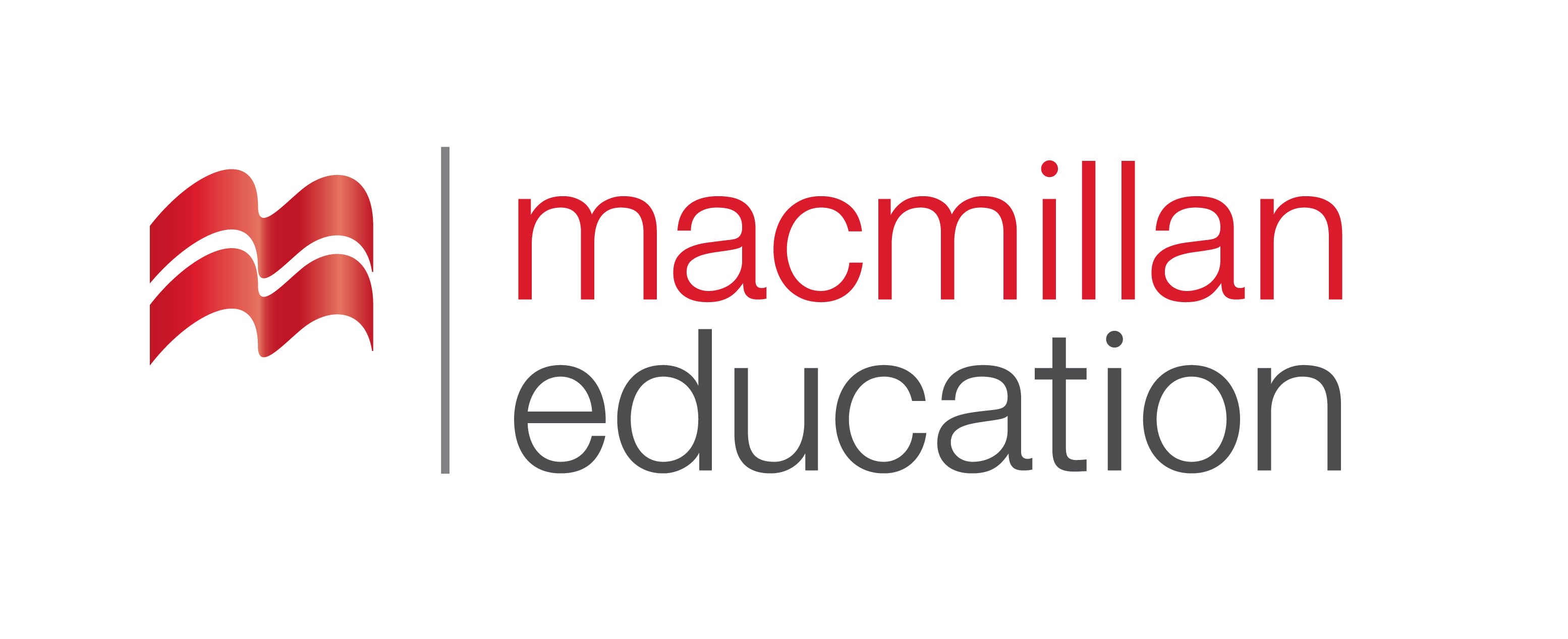 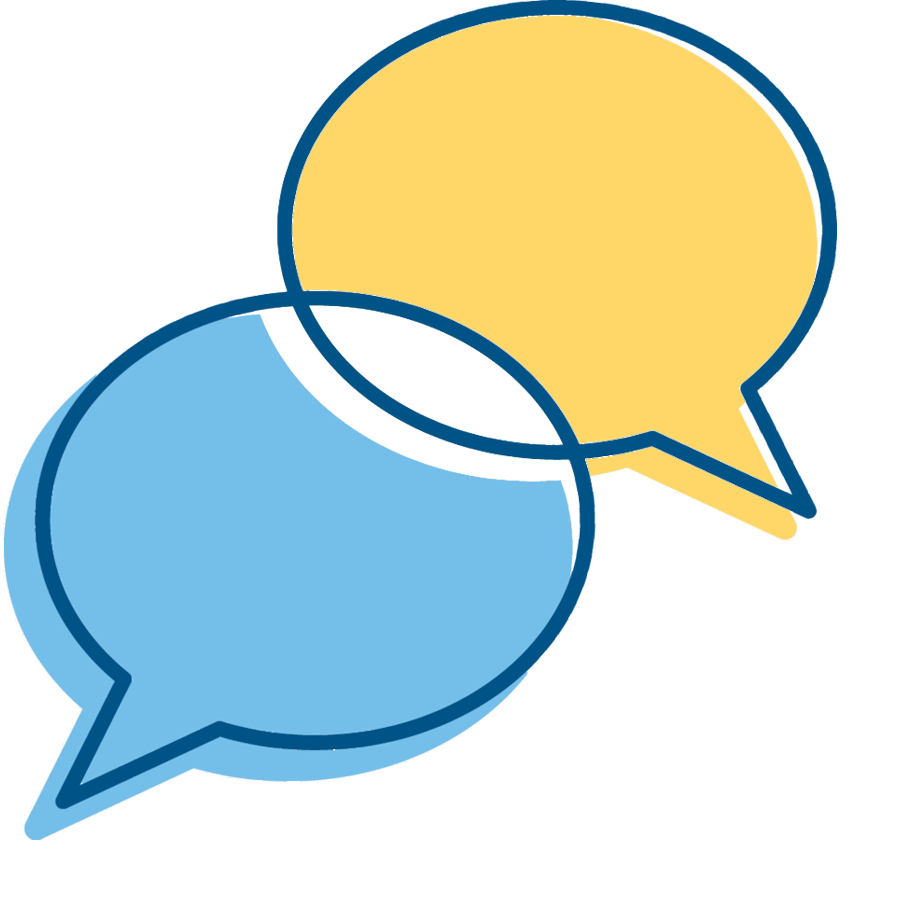 What do engineers do?
What different types of engineers are there?
mechanical engineering
(n.)
მანქანათმშენებლობა
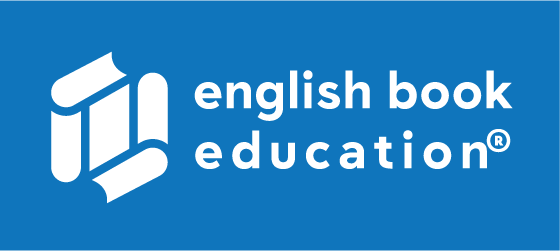 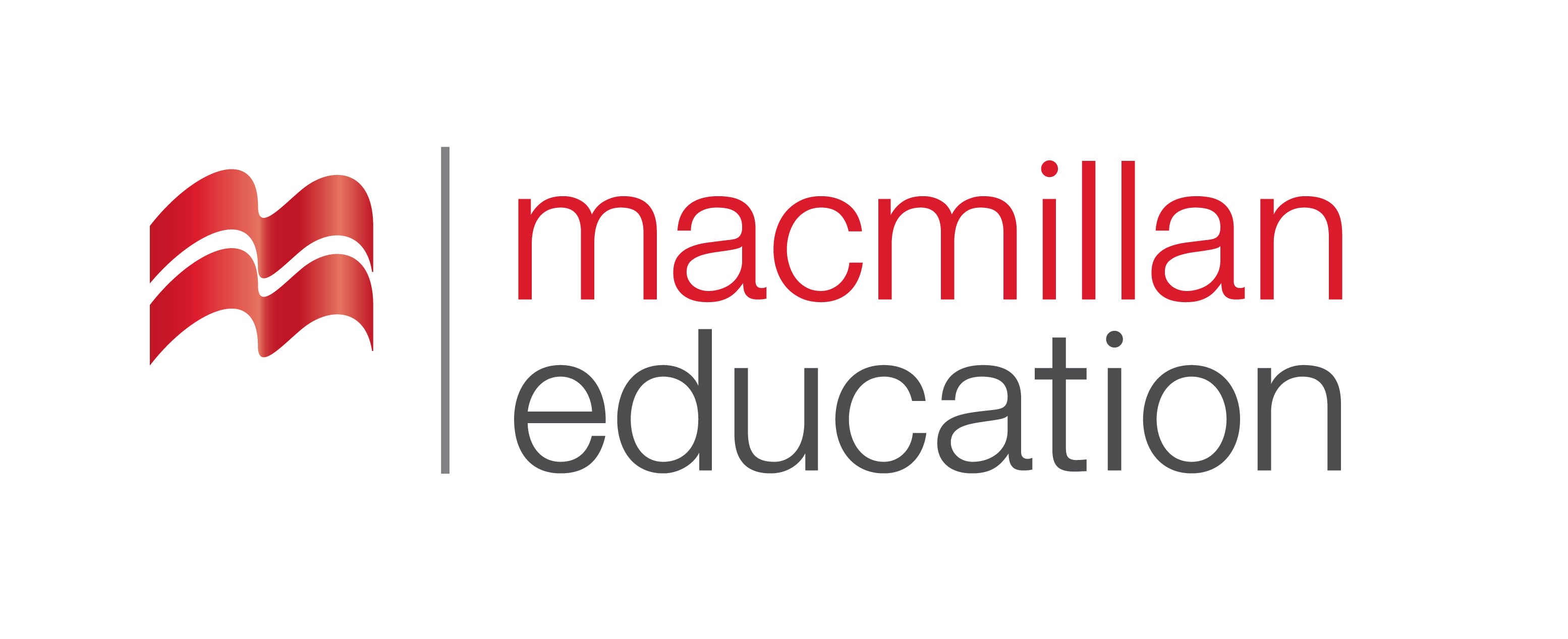 electrical engineering
(n.)
ელექტრონული ინჟინერია
civil engineering
(n.)
სამოქალაქო ინჟინერია
Vocabulary
ლექსიკა
biomedical engineering
(n.)
ბიოსამედიცინო ინჟინერია
industrial engineering
(n.)
სამრეწველო ინჟინერია
aeronautical engineering
(n.)
საავიაციო ინჟინერია
Vocabulary
ლექსიკა
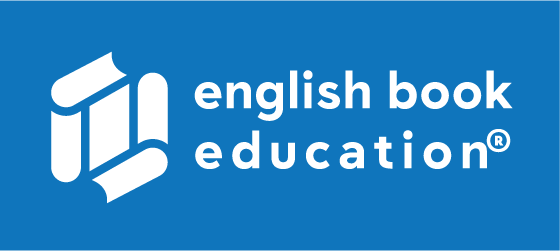 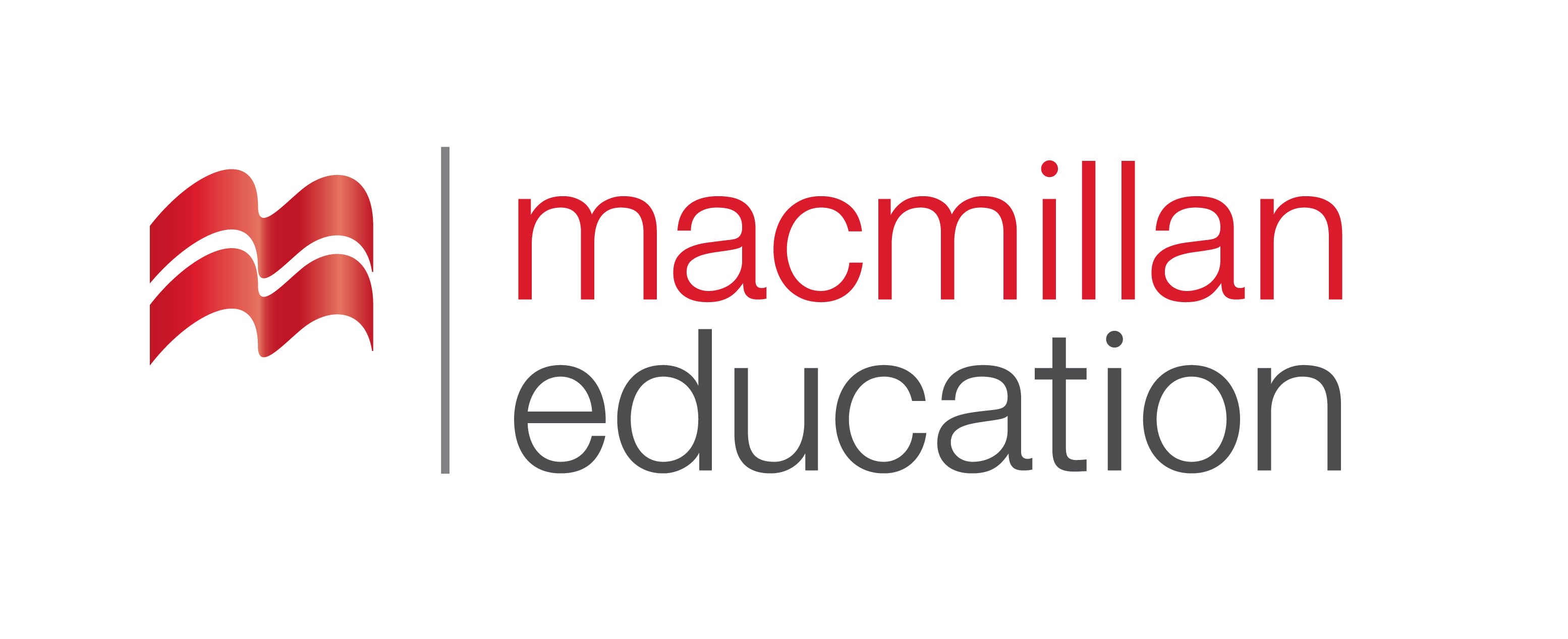 civil engineering
(n.)
სამოქალაქო ინჟინერია
His father worked in civil engineering, repairing  bridges.
Vocabulary
ლექსიკა
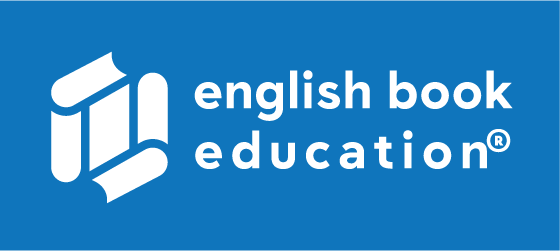 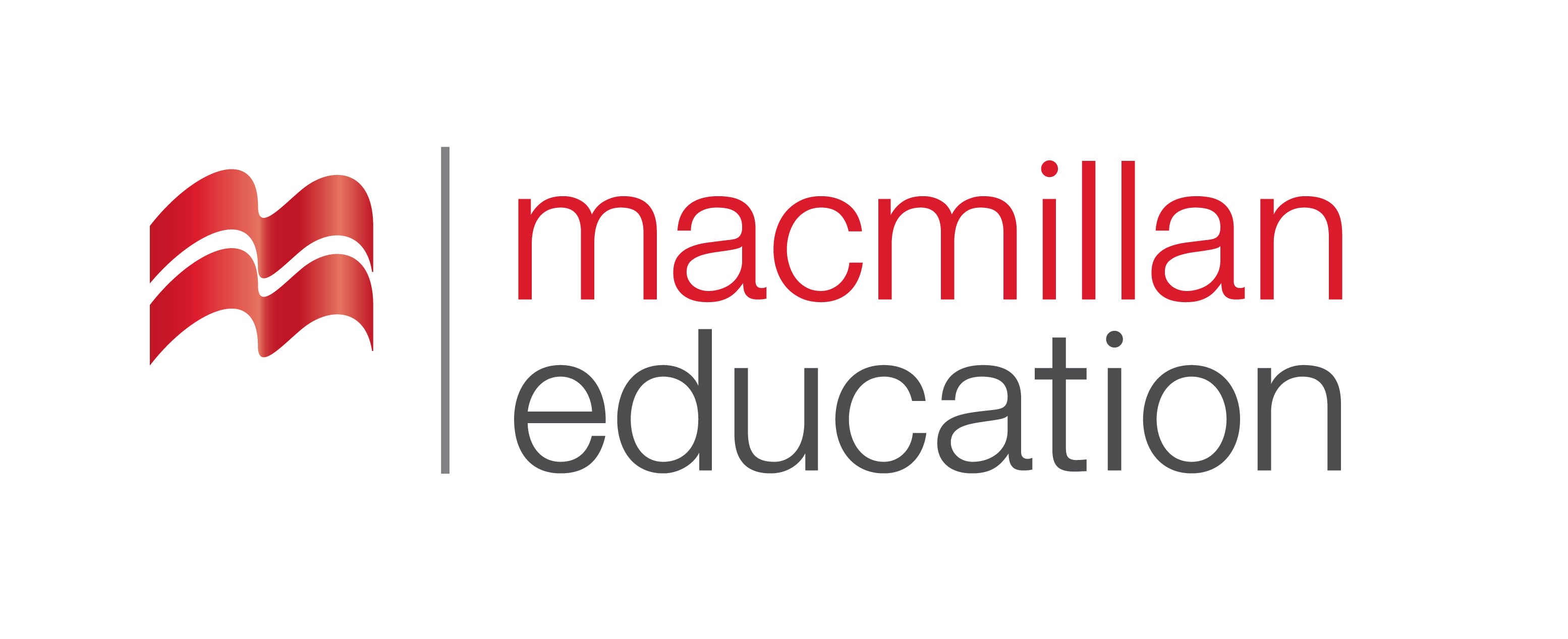 mechanical engineering
(n.)
მანქანათმშენებლობა
He completed his degree in mechanical engineering, then got a job with an oil company.
Vocabulary
ლექსიკა
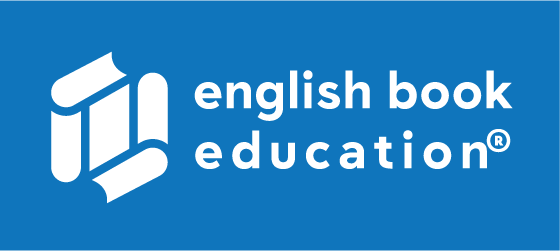 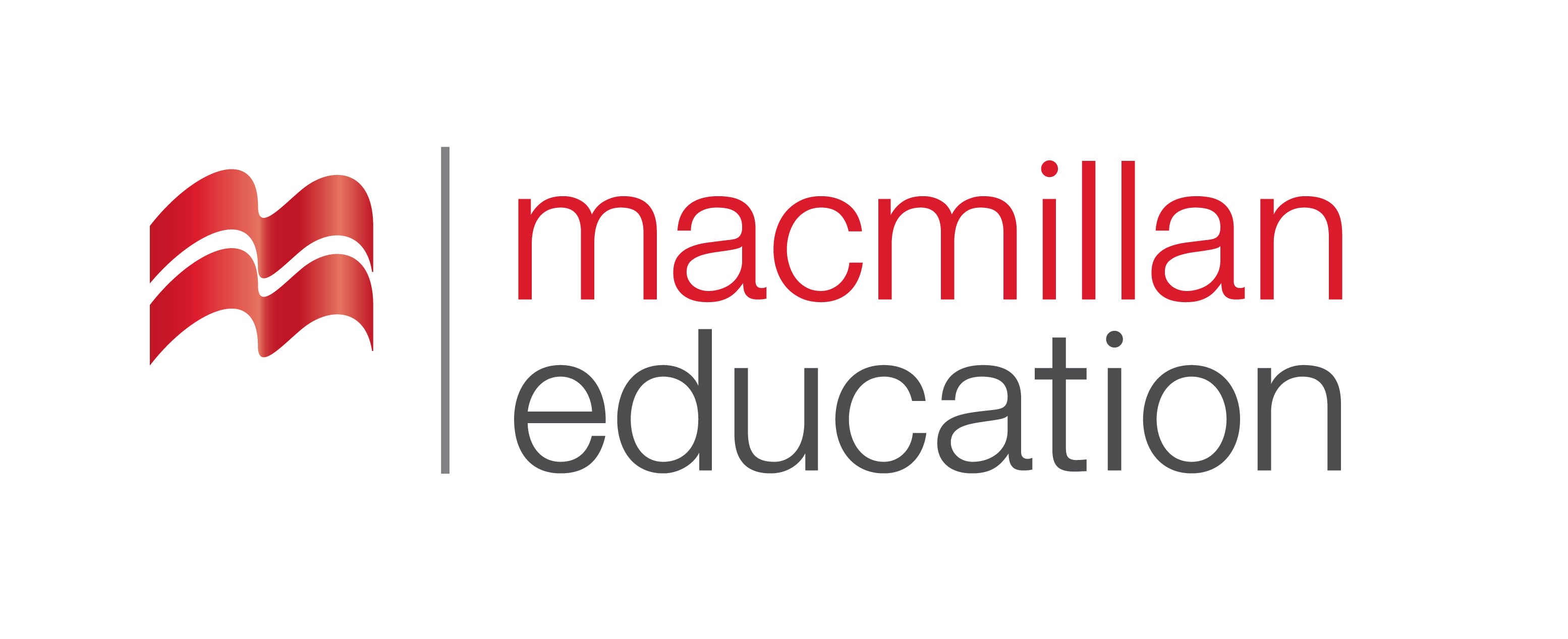 electrical engineering
(n.)
ელექტრონული ინჟინერია
He got a degree in electrical engineering.
Vocabulary
ლექსიკა
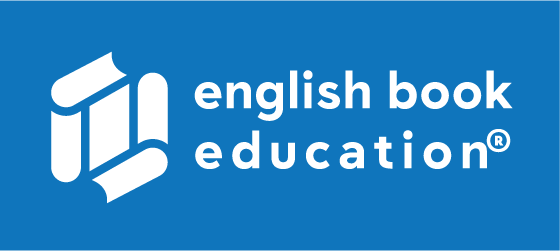 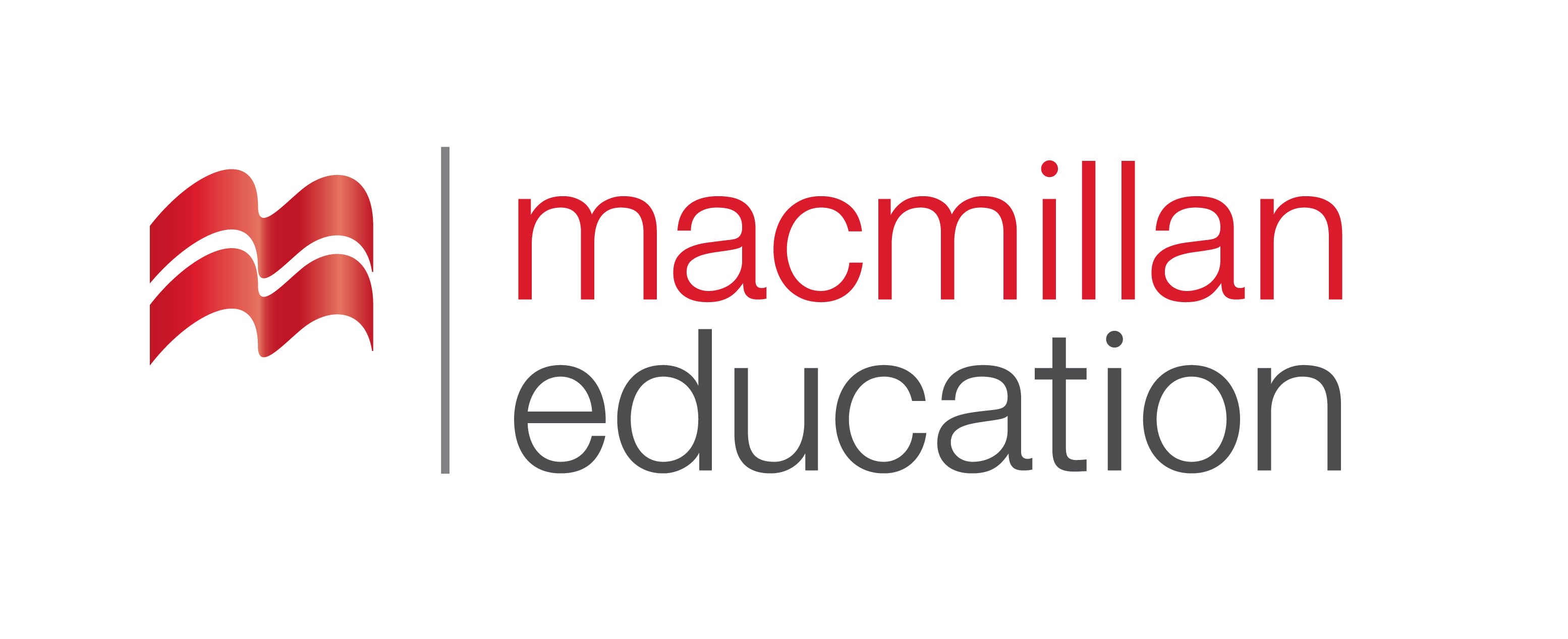 industrial engineering
(n.)
სამრეწველო ინჟინერია
The candidate must have good knowledge in industrial engineering.
Vocabulary
ლექსიკა
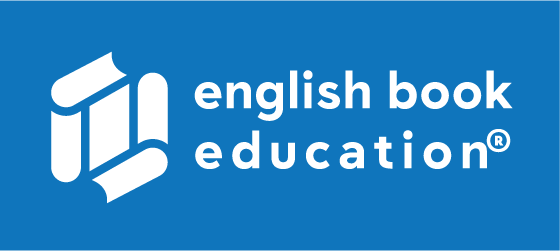 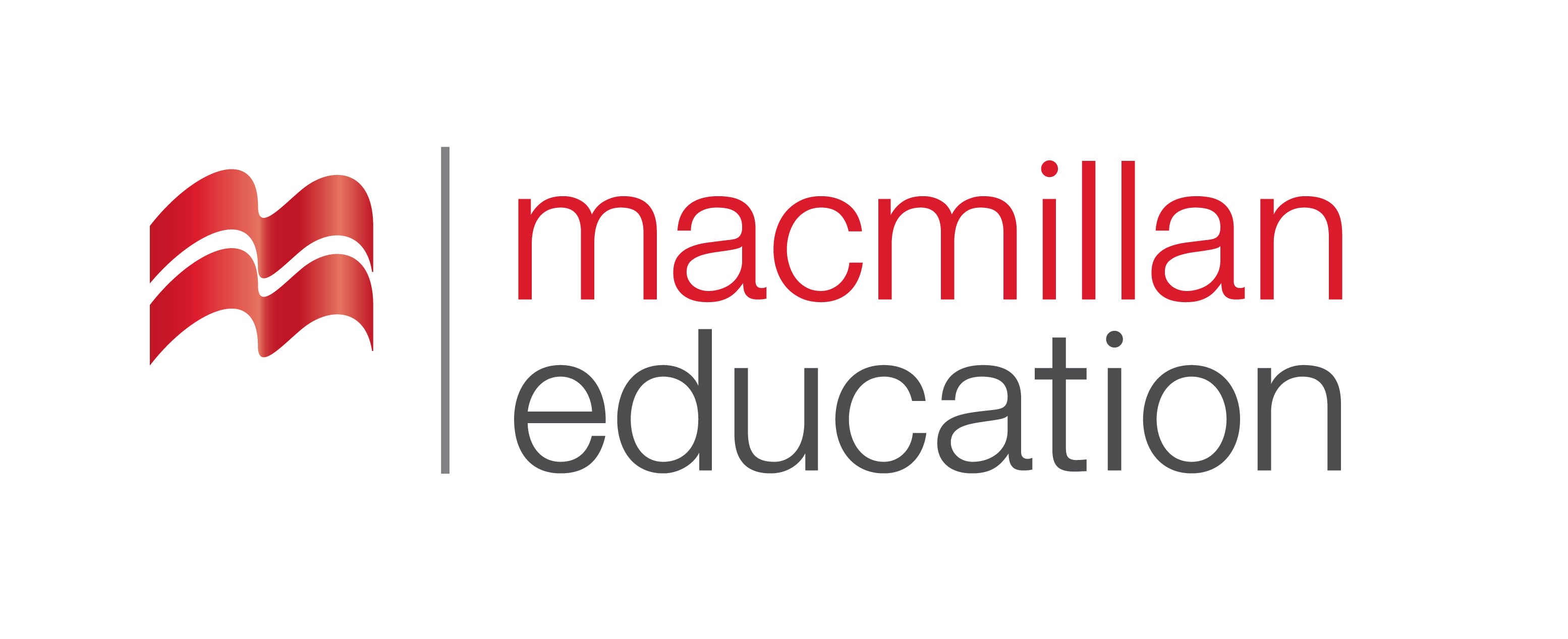 aeronautical engineering
(n.)
საავიაციო ინჟინერია
He studied aeronautical engineering as he was interested in building aircrafts.
Vocabulary
ლექსიკა
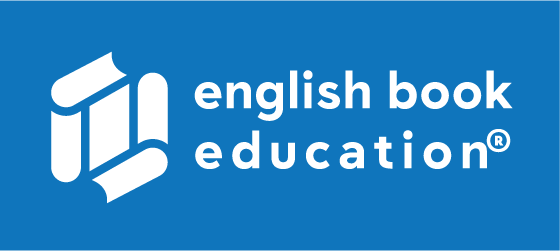 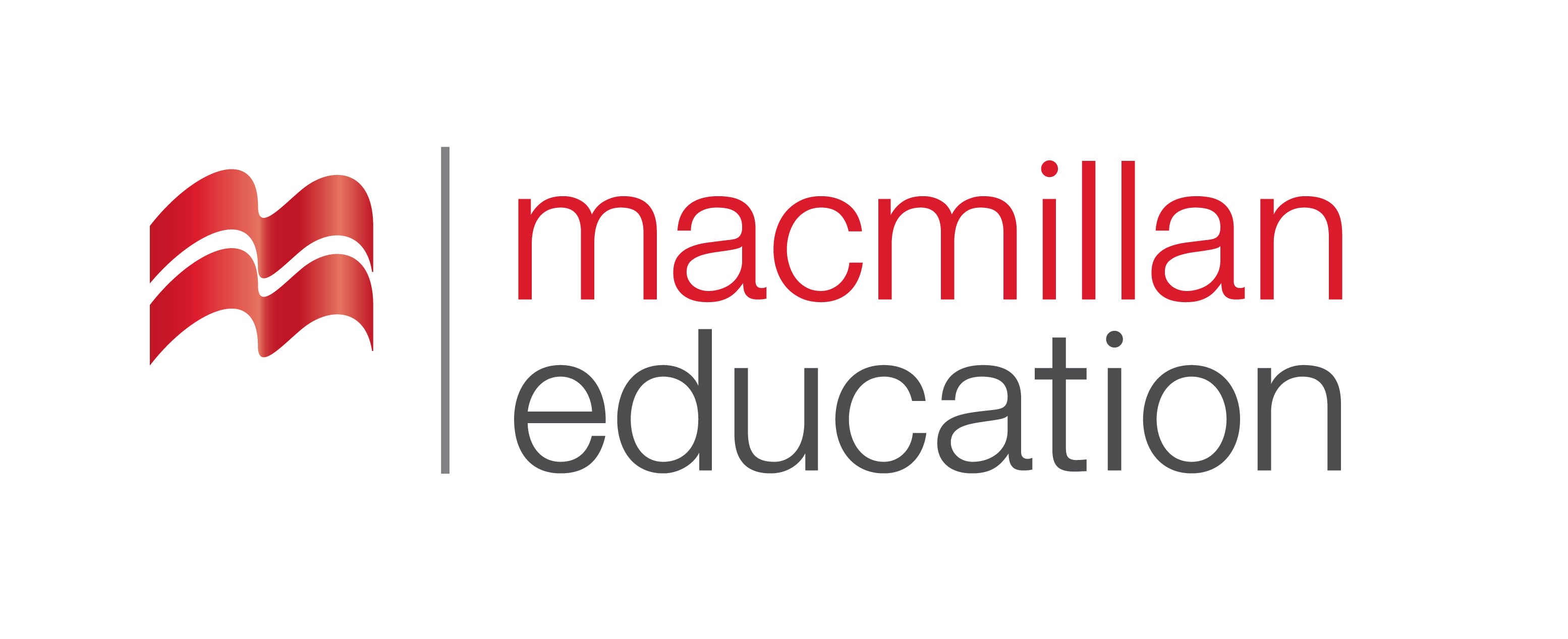 biomedical engineering
(n.)
ბიოსამედიცინო ინჟინერია
Biomedical engineering involves the study of engineering processes for diagnosis and therapy.
Vocabulary
ლექსიკა
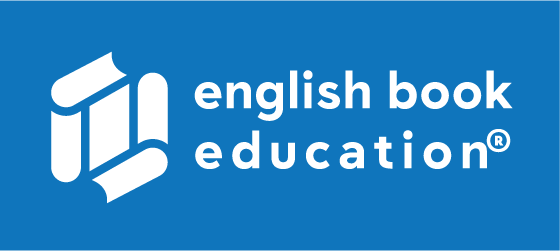 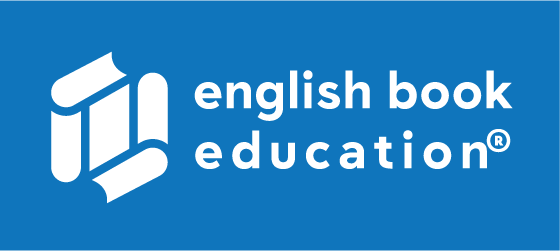 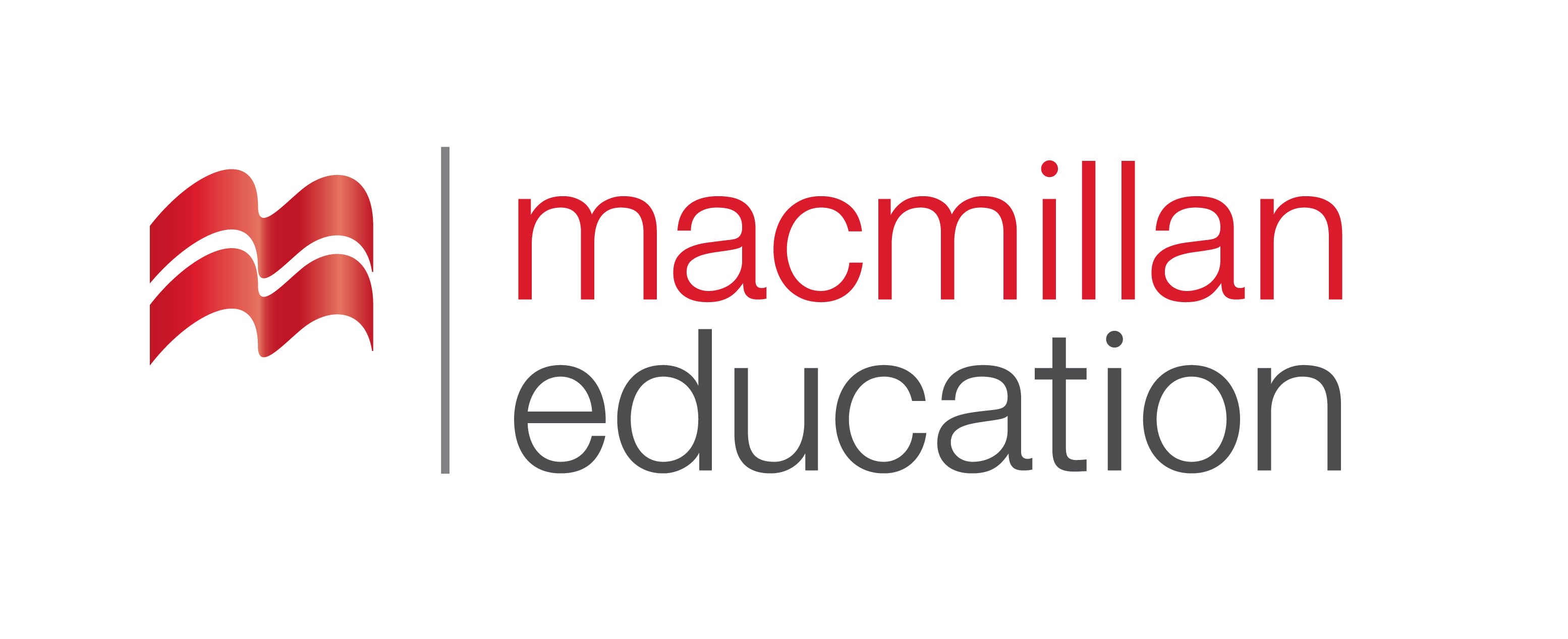 aeronautical
engineering
civil 
engineering
electrical 
engineering
industrial 
engineering
biomedical
engineering
mechanical
engineering
The planning and building of public roads, bridges, and buildings.
Vocabulary
ლექსიკა
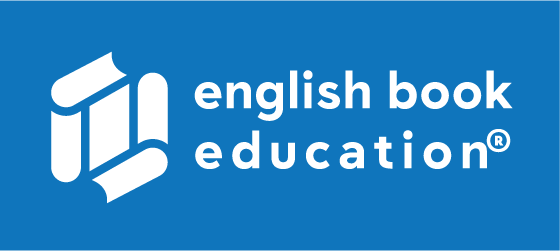 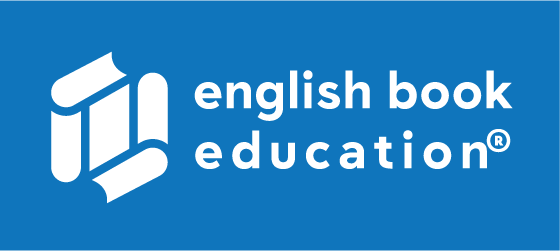 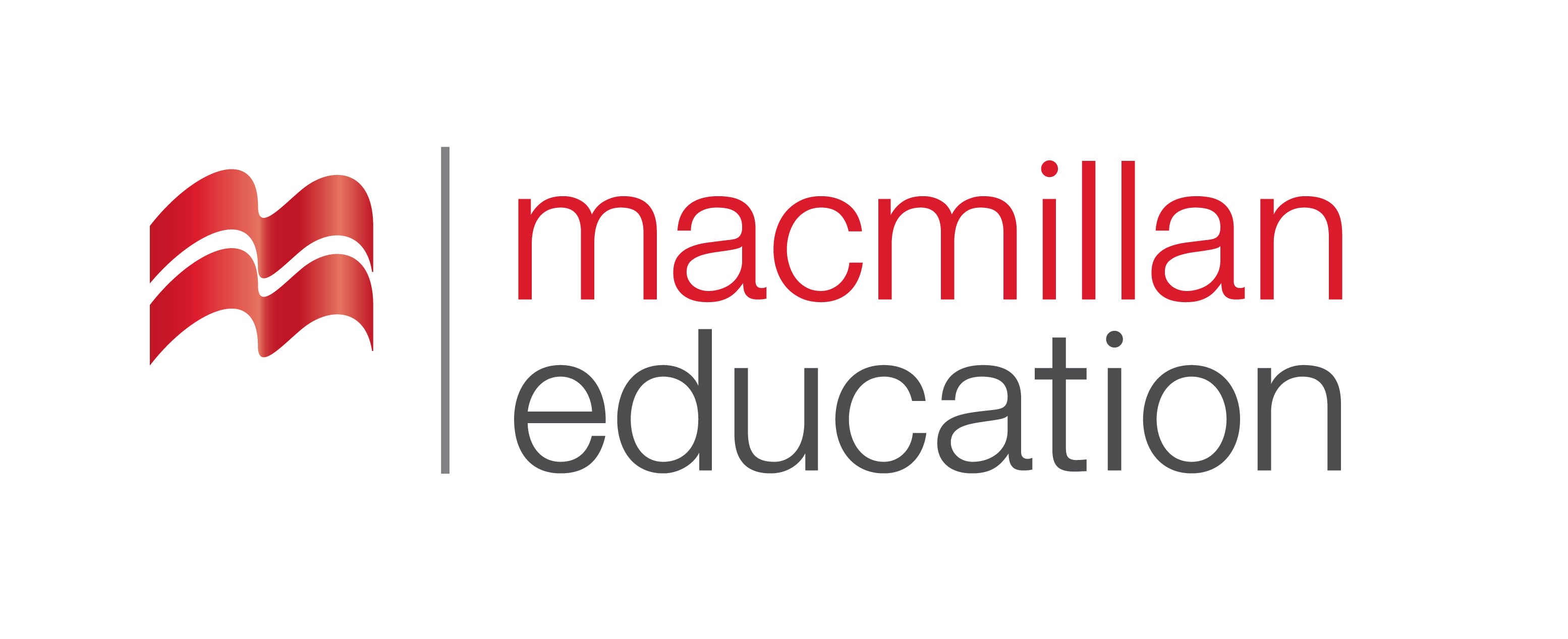 aeronautical
engineering
industrial 
engineering
electrical 
engineering
biomedical
engineering
mechanical
engineering
The study of the design and production of machines.
Vocabulary
ლექსიკა
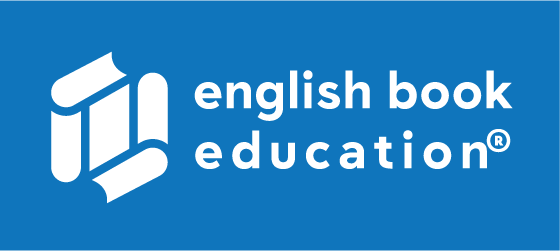 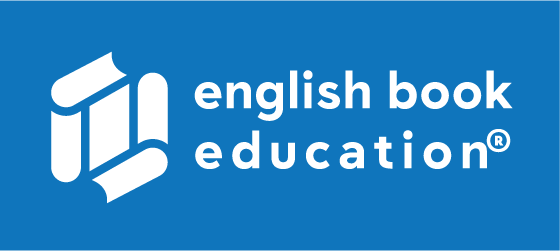 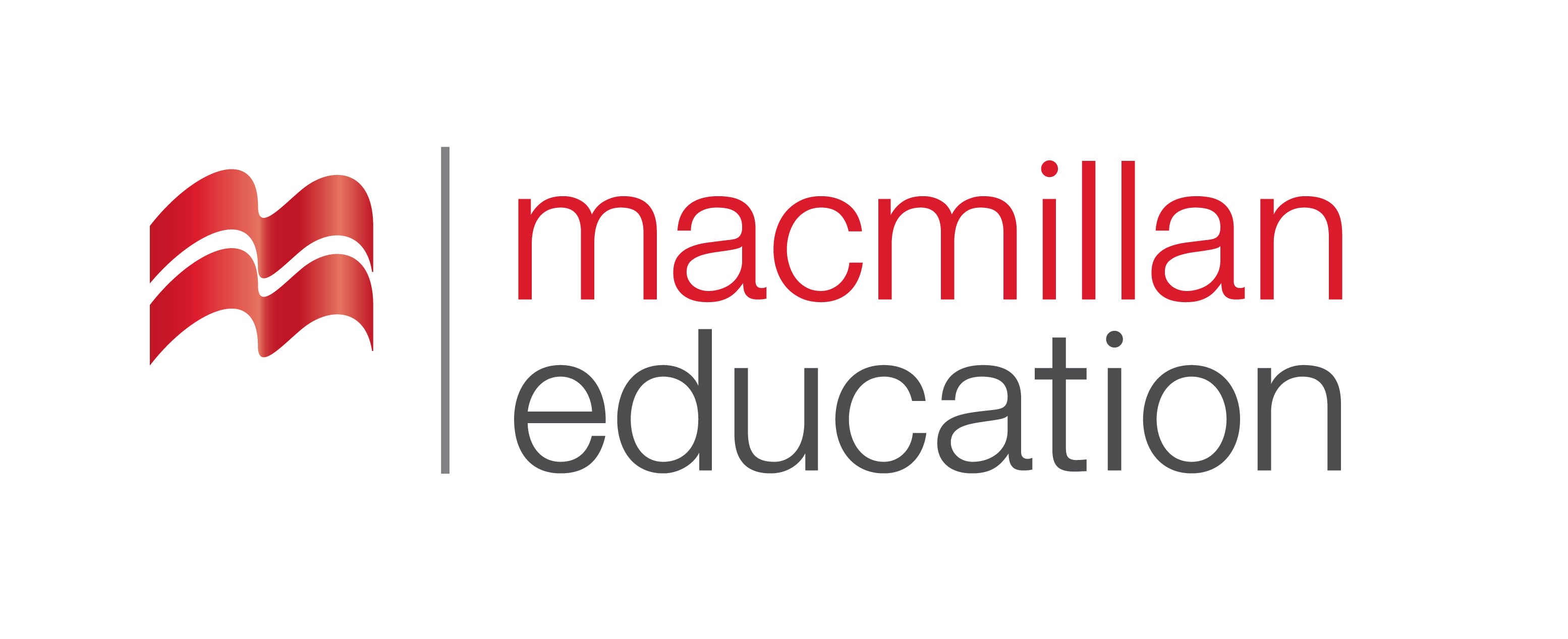 biomedical
engineering
industrial 
engineering
aeronautical
engineering
electrical 
engineering
Primary field of engineering concerned with the development of aircraft.
Vocabulary
ლექსიკა
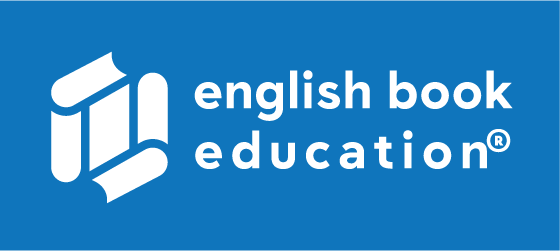 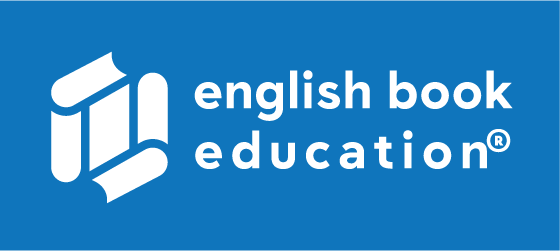 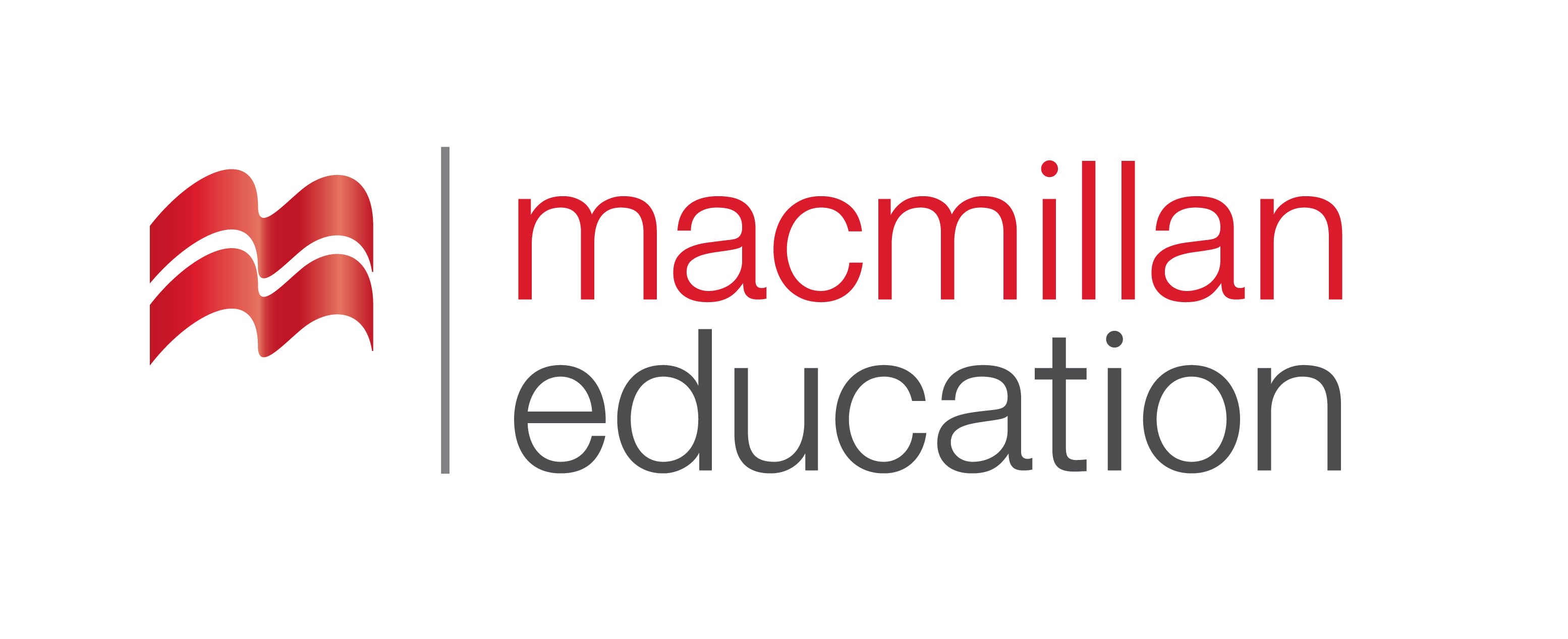 biomedical
engineering
electrical 
engineering
industrial 
engineering
The business or study of designing and building electrical systems, especially those which power and control machines, or are involved in communication.
Vocabulary
ლექსიკა
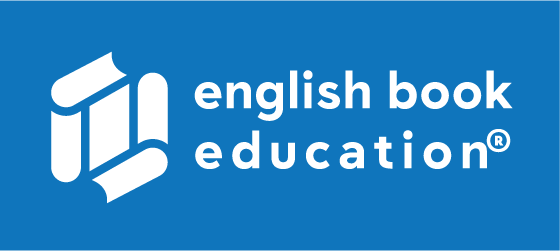 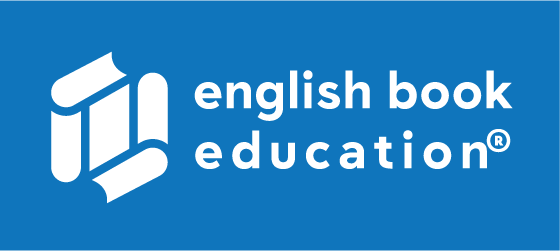 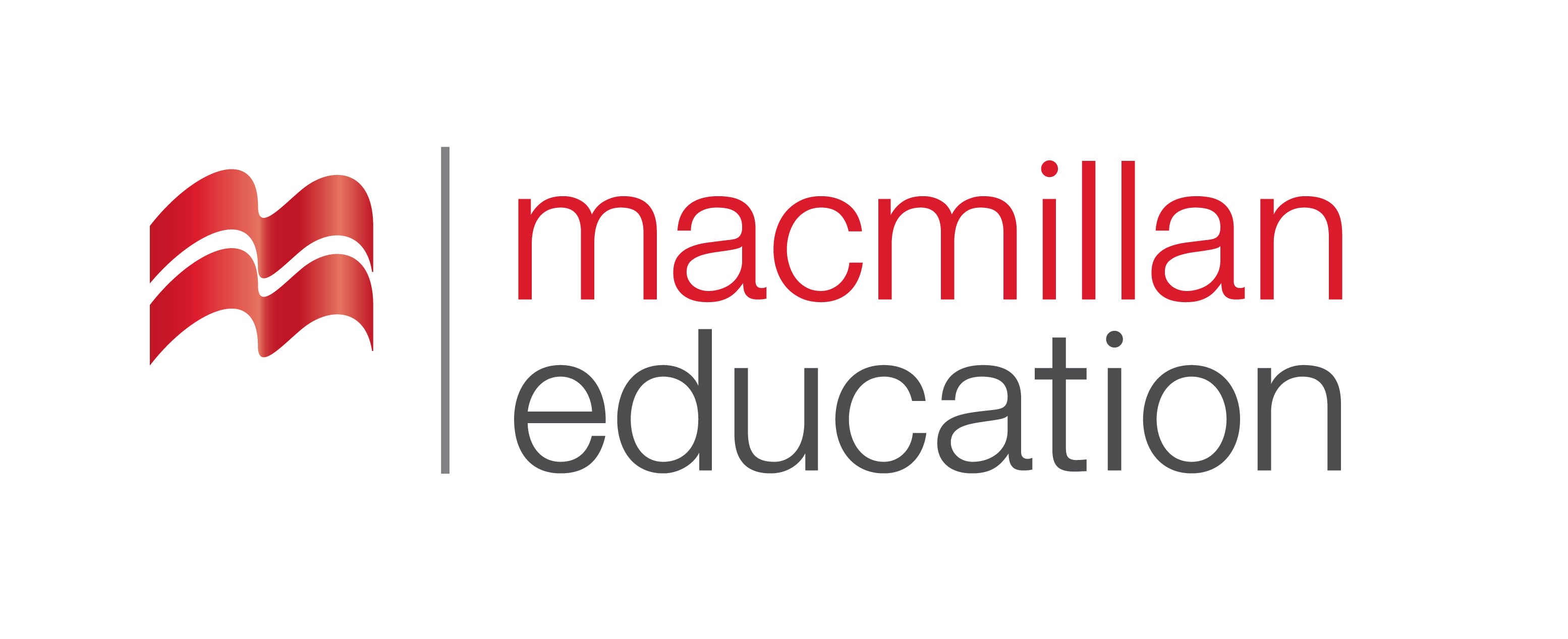 industrial 
engineering
biomedical
engineering
The use of machines to manufacture products, and the study of this.
Vocabulary
ლექსიკა
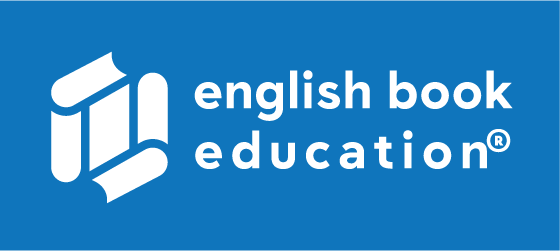 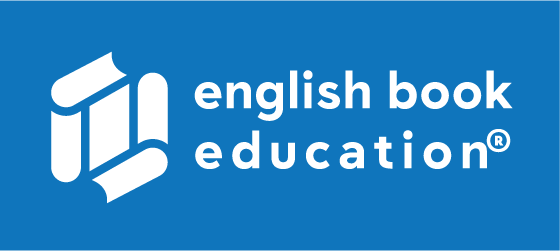 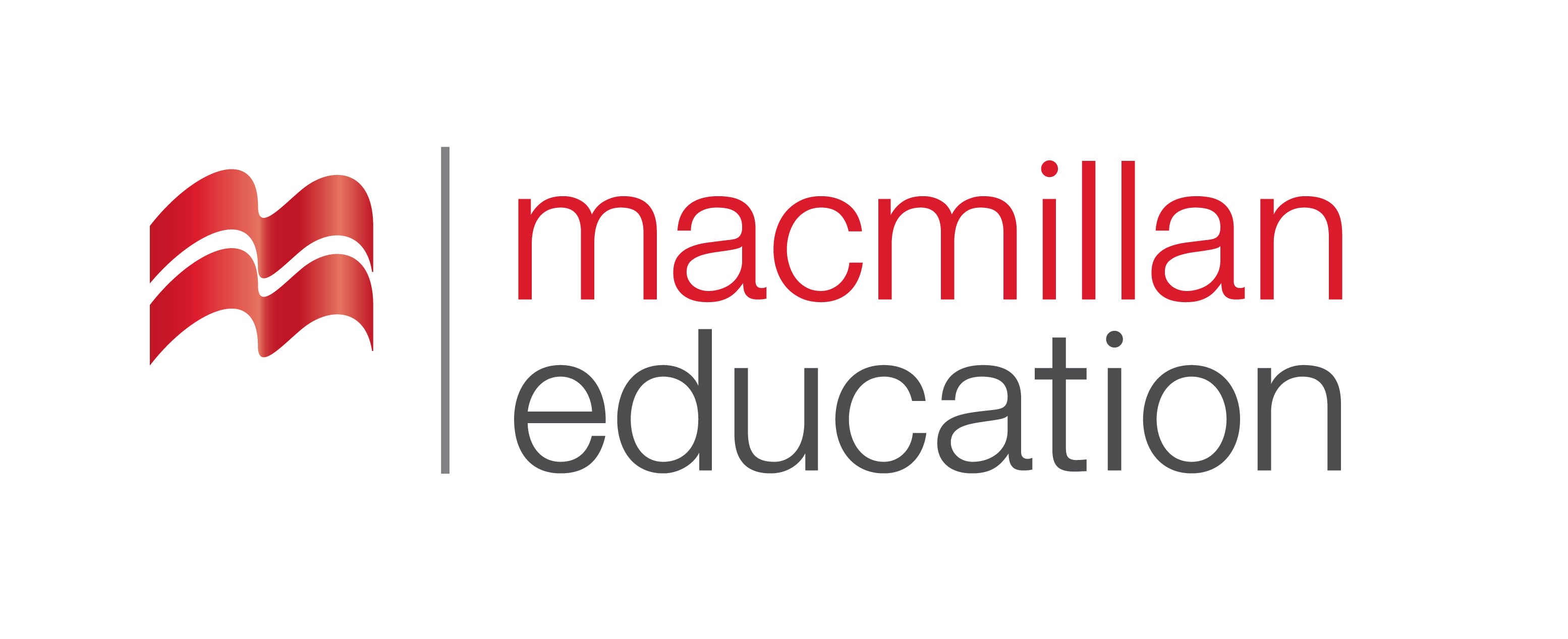 biomedical
engineering
A multidisciplinary field that combines biology and engineering, applying engineering principles and materials to medicine and healthcare.
invent
(v.)
გამოგონება
research
(n.)
კვლევა
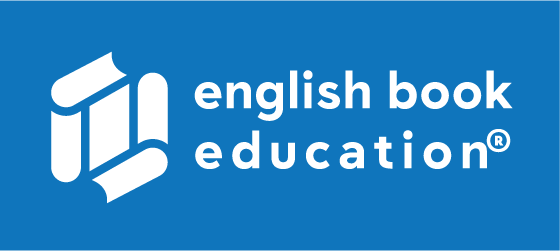 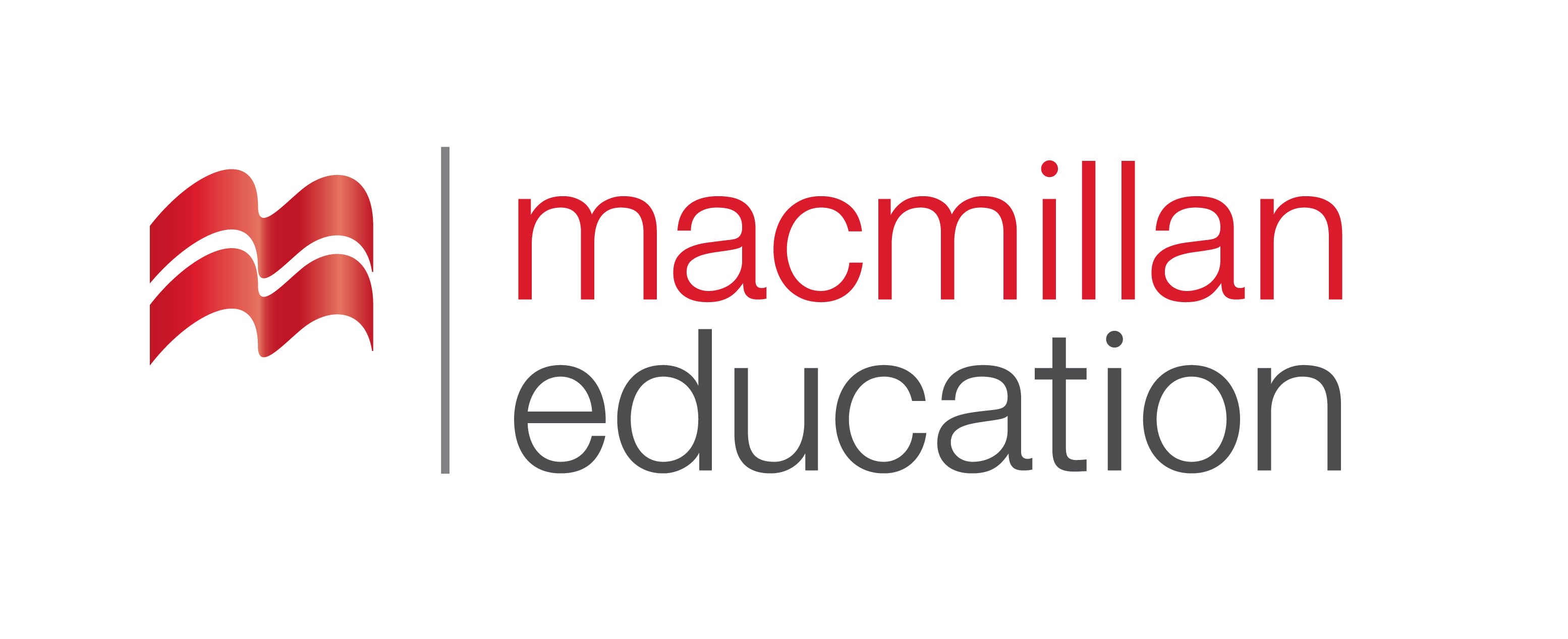 solution
(n.)
პრობლემის გადაჭრა
vocabulary
ლექსიკა
explore
(v.)
შესწავლა, გამოკვლევა
field
(n.)
სფერო, დარგი
pollution
(n.)
დაბინძურება
Vocabulary
ლექსიკა
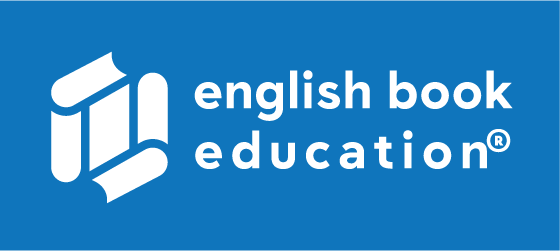 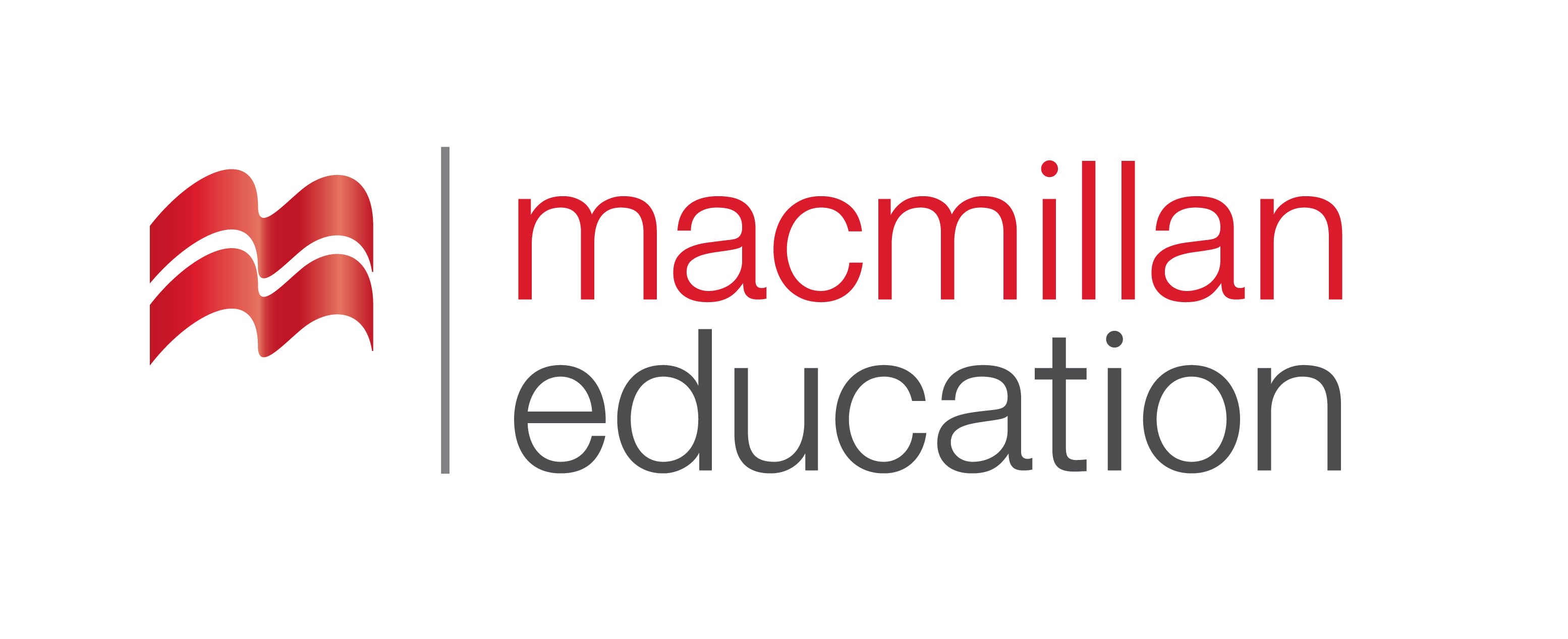 research
(n.)
კვლევა
His research produced unexpected results.
Vocabulary
ლექსიკა
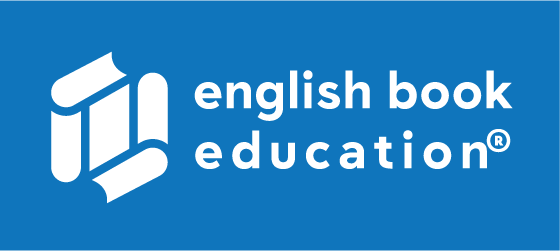 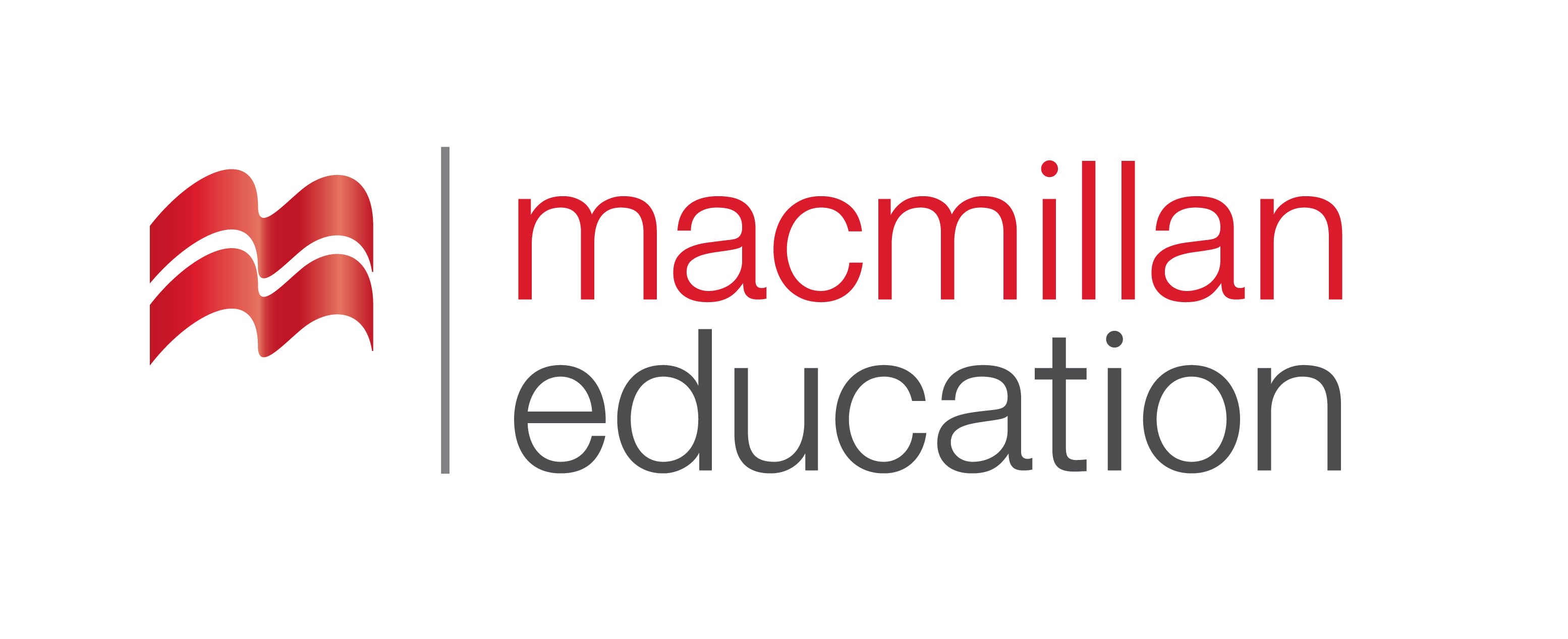 solution
(n.)
პრობლემის გადაჭრა
There's no easy solution to this problem.
Vocabulary
ლექსიკა
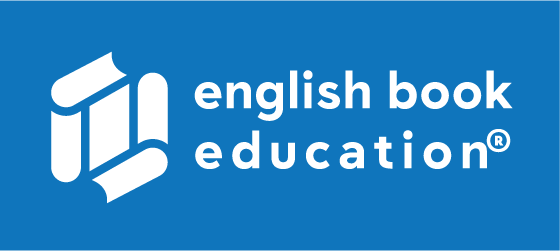 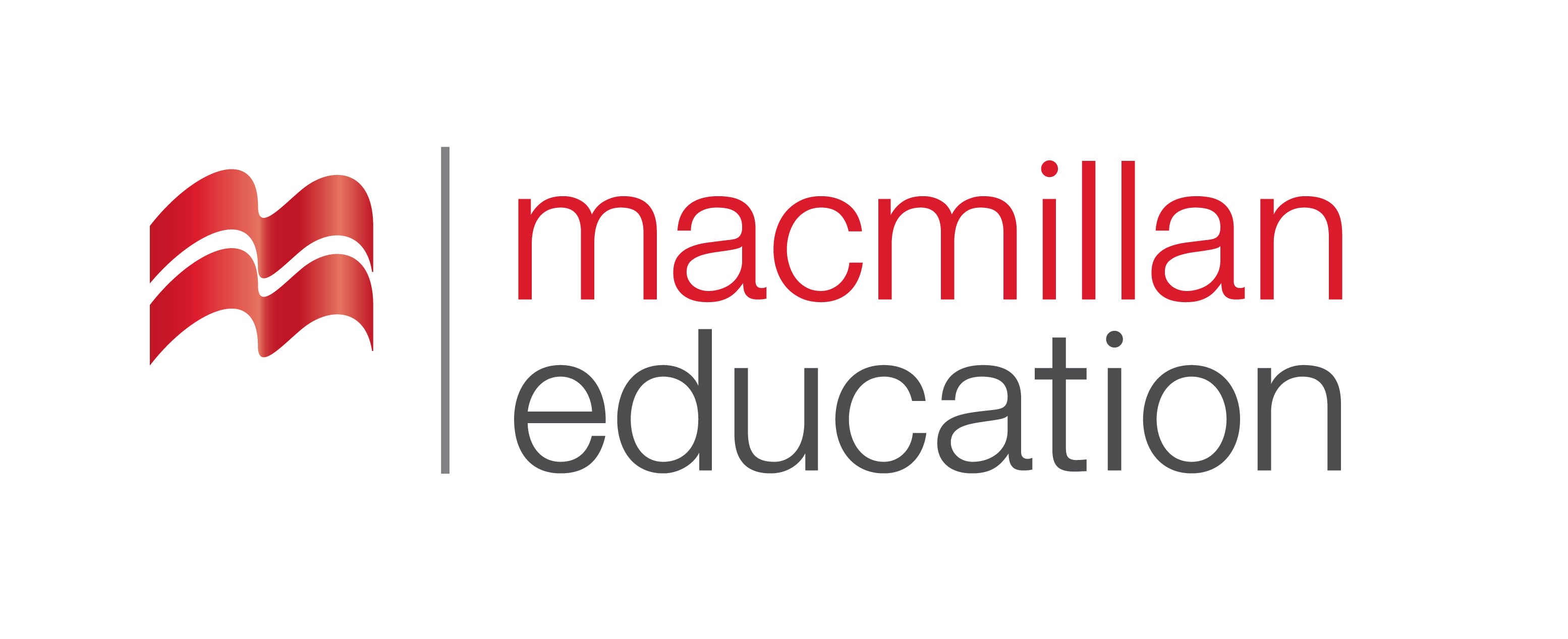 explore
(v.)
შესწავლა, გამოკვლევა
Astronauts explore space.
Vocabulary
ლექსიკა
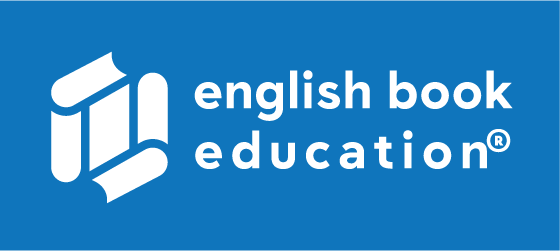 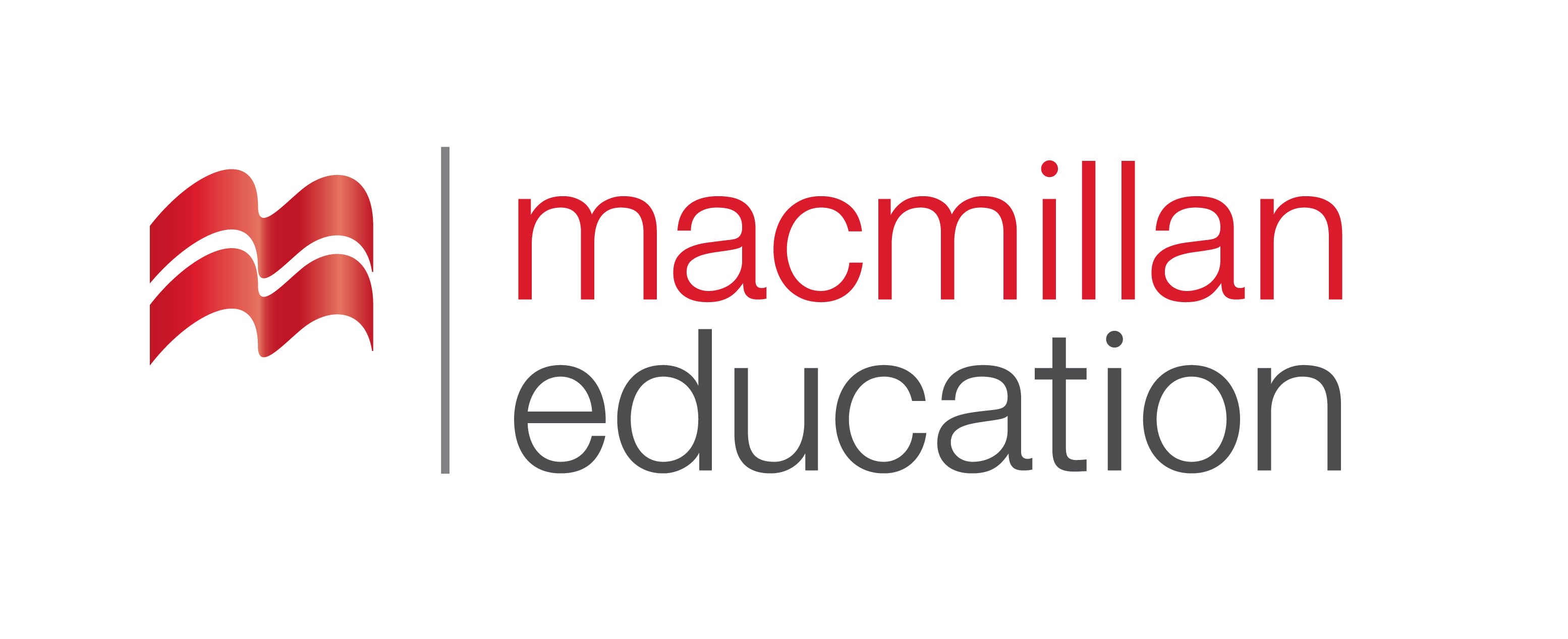 pollution
(n.)
დაბინძურება
Cars are the main reason for pollution in cities.
Vocabulary
ლექსიკა
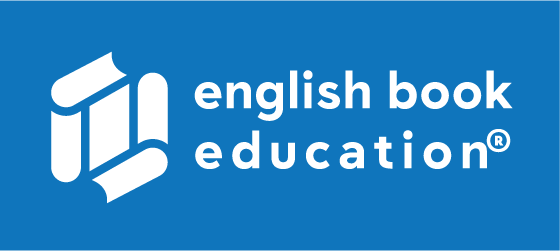 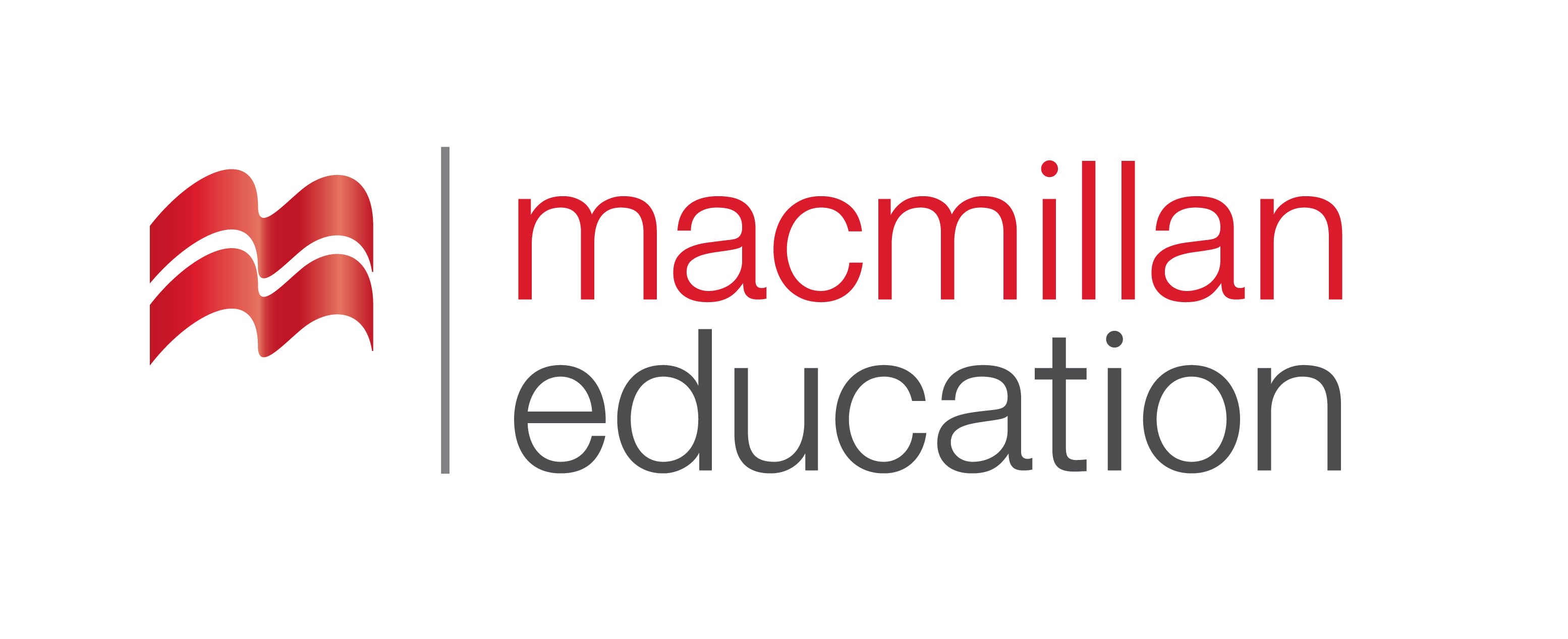 field
(n.)
დარგი, სფერო
Which  field of engineering are you studying?
Vocabulary
ლექსიკა
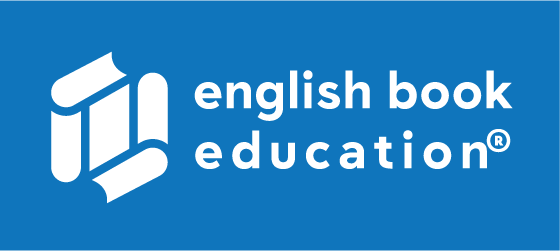 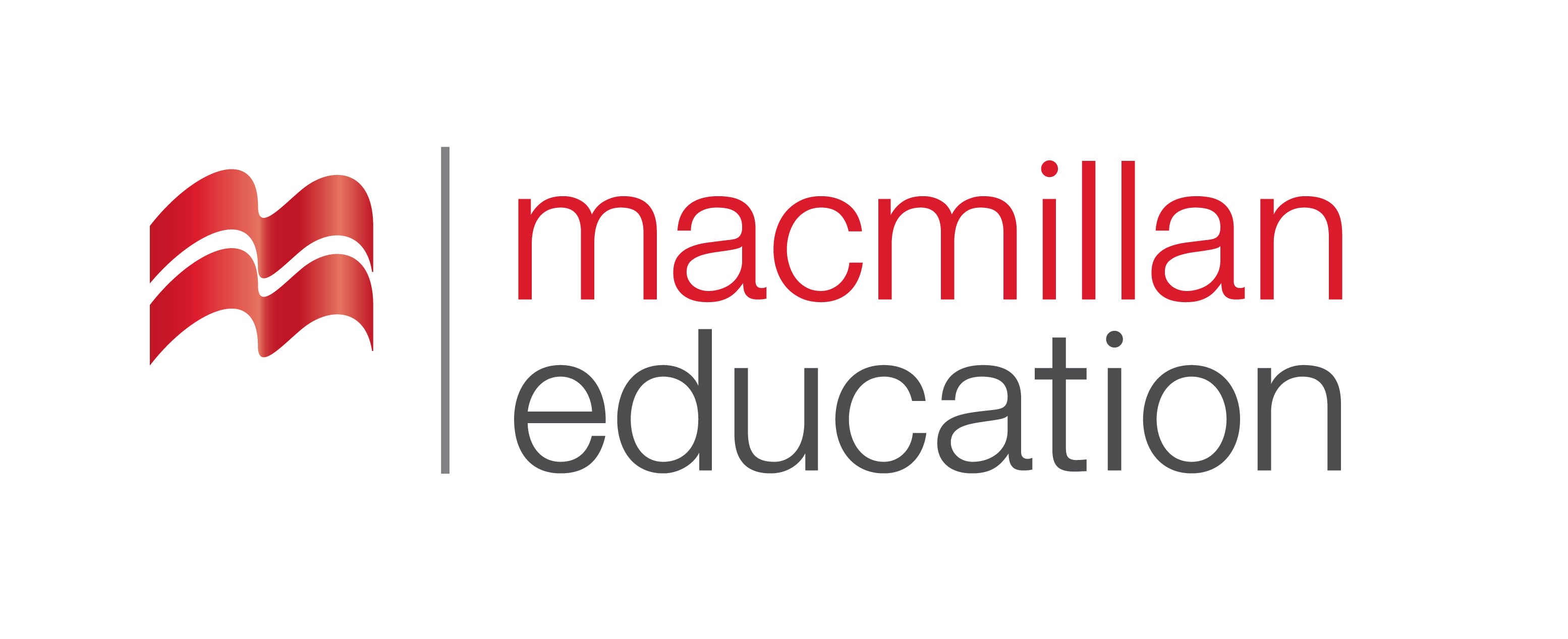 invent
(v.)
გამოგონება
The internet was invented in 1989.
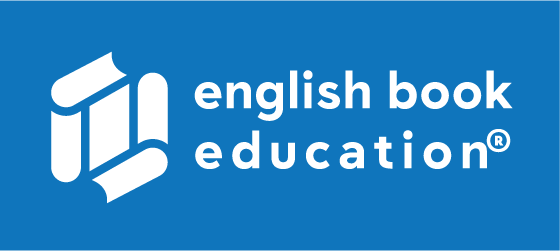 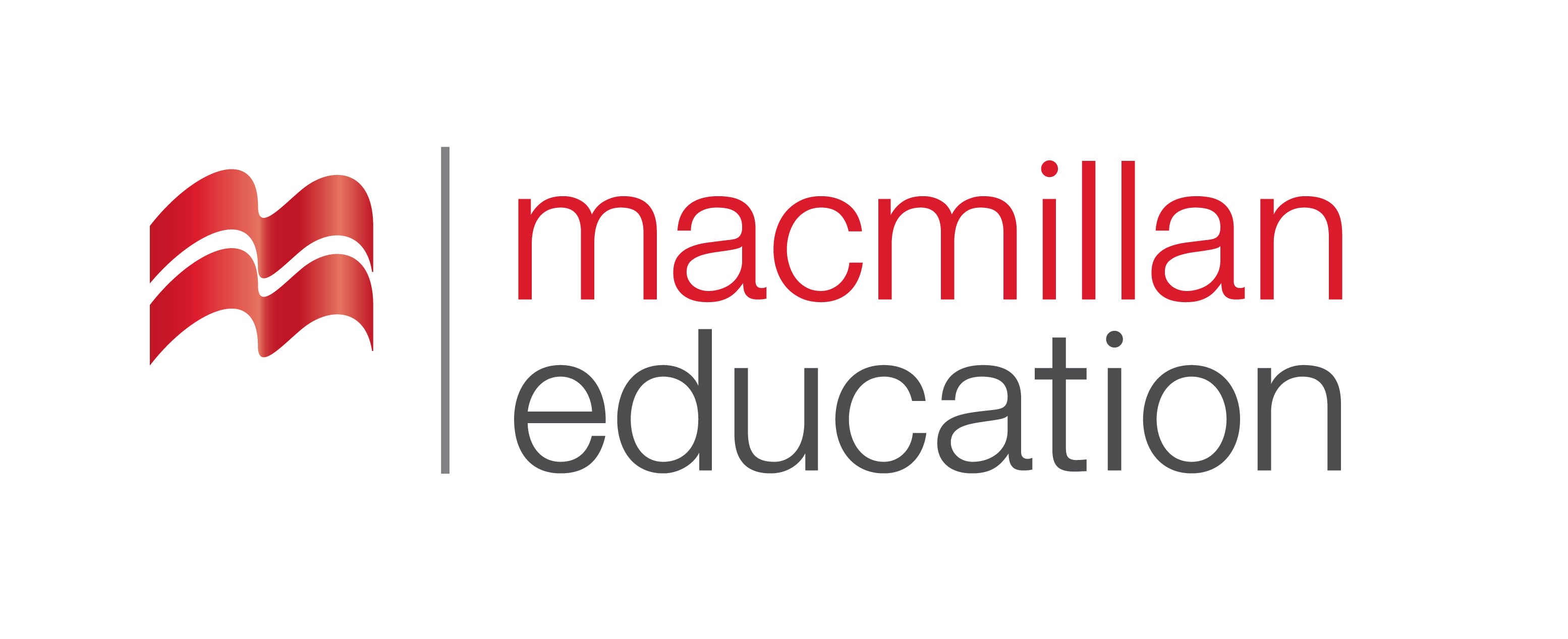 Reading Comprehension
წაკითხულის გააზრება
Reading Comprehension
წაკითხულის გააზრება
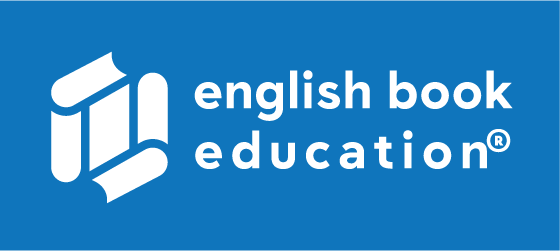 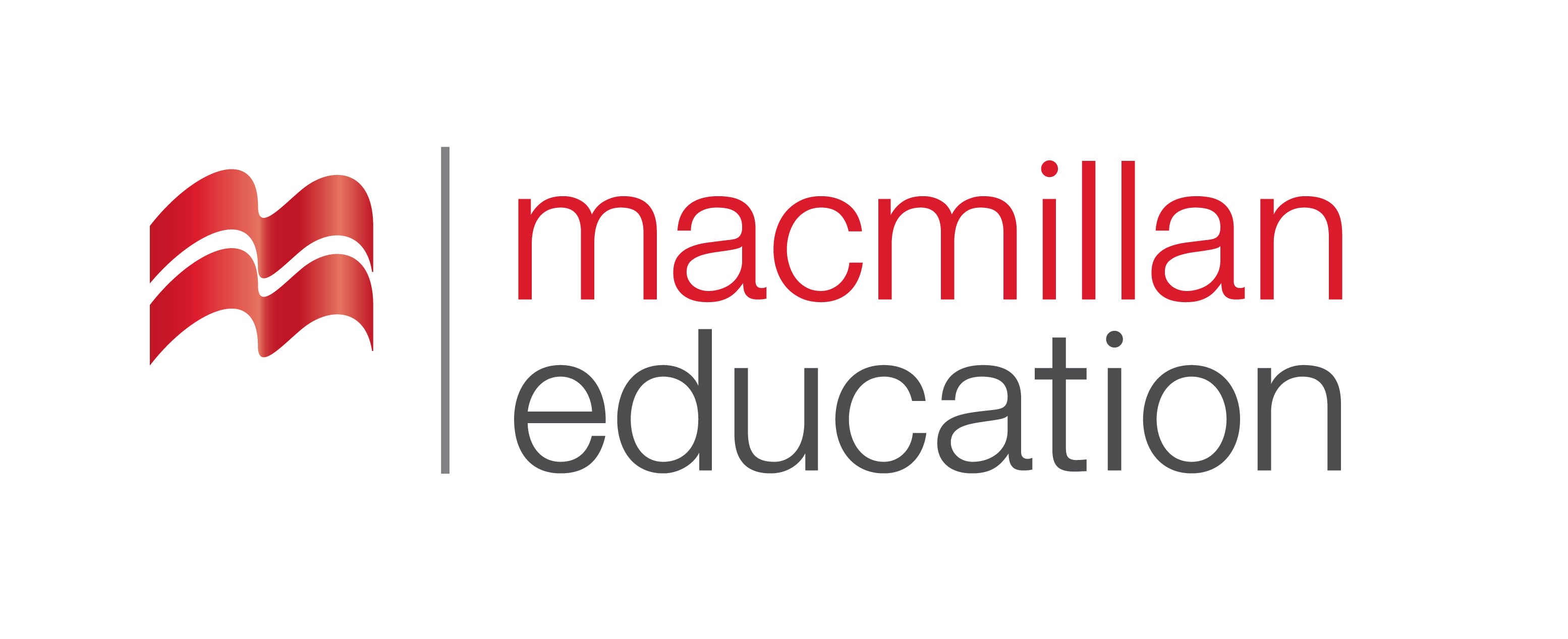 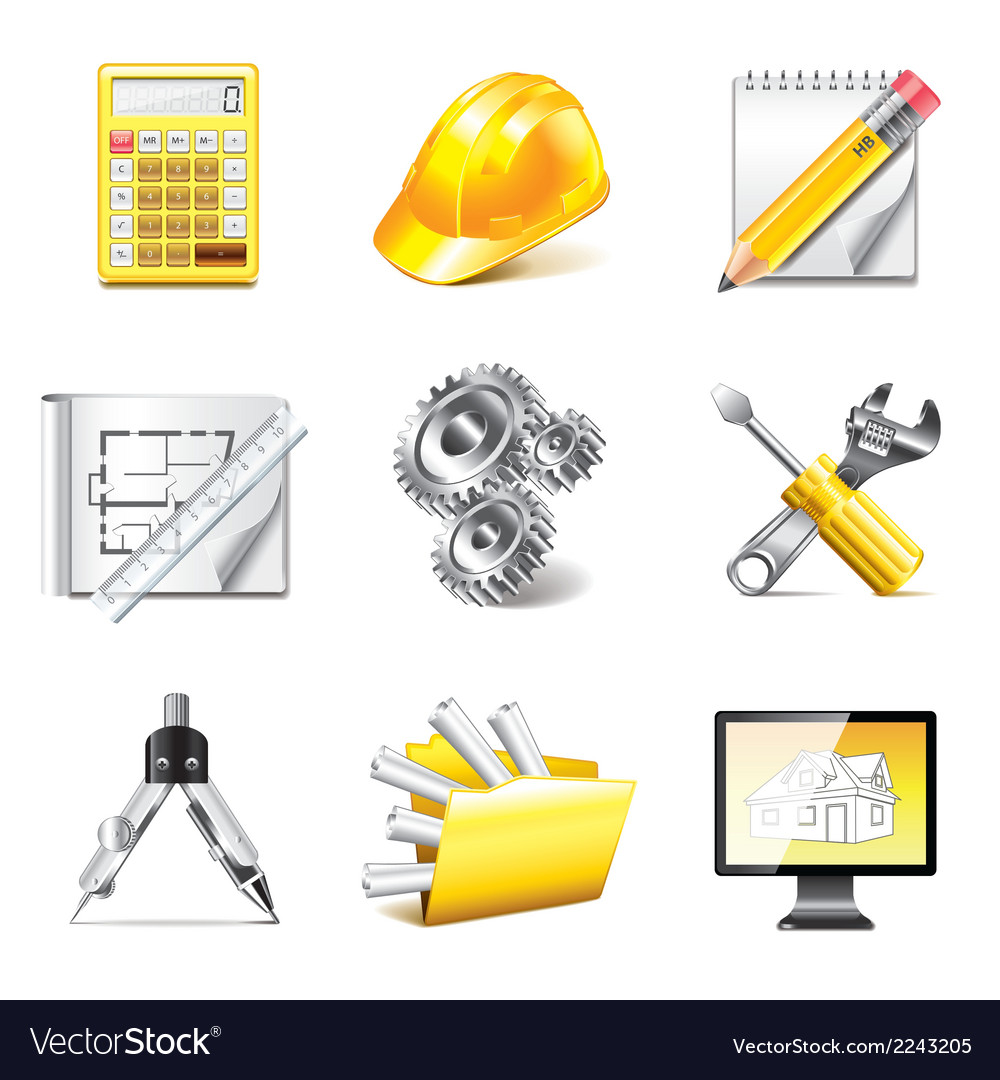 Do you know any famous women engineers?
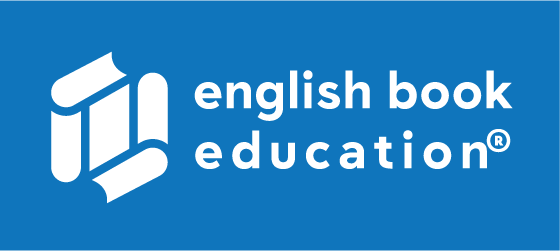 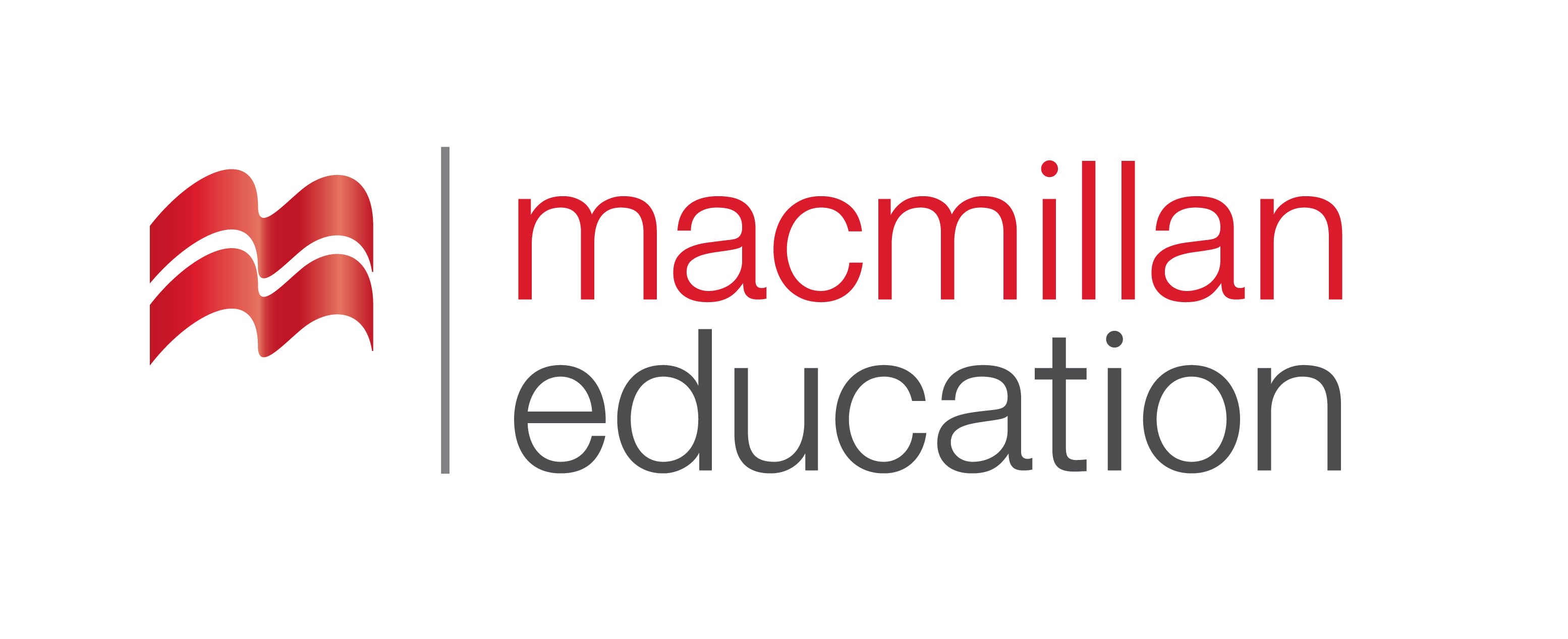 Some people think that engineering is a man’s profession.  However, there is no reason for this: engineers are simply talented people who try to make our everyday lives easier.  In fact, research shows that women are the best problem solvers.
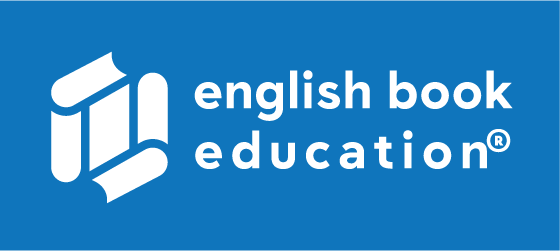 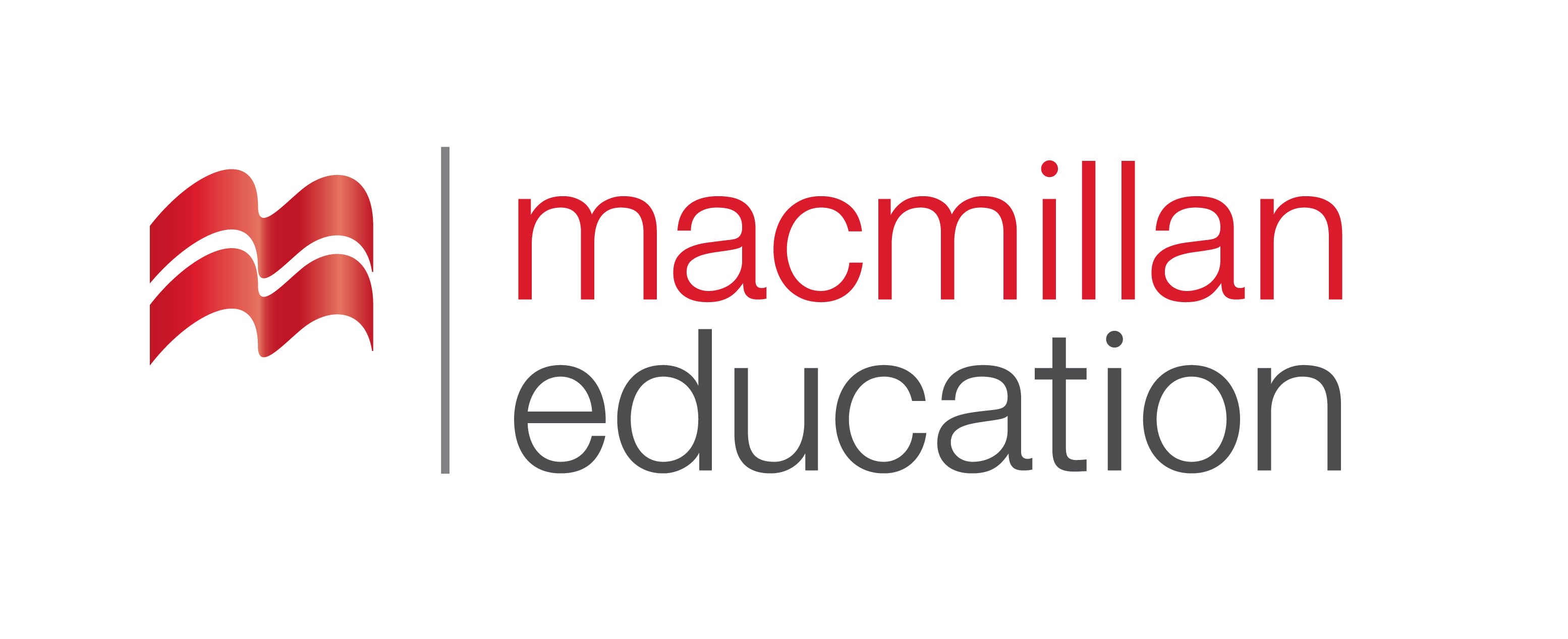 Engineers find solutions to the problems that are important to society. They try to solve the problem of pollution, develop new medicines, create new technologies, and help explore the world.  They make the world a cleaner, safer, healthier place by inventing, building and improving everything.
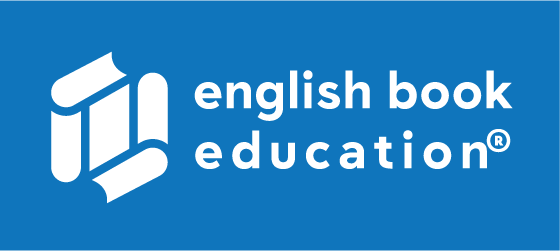 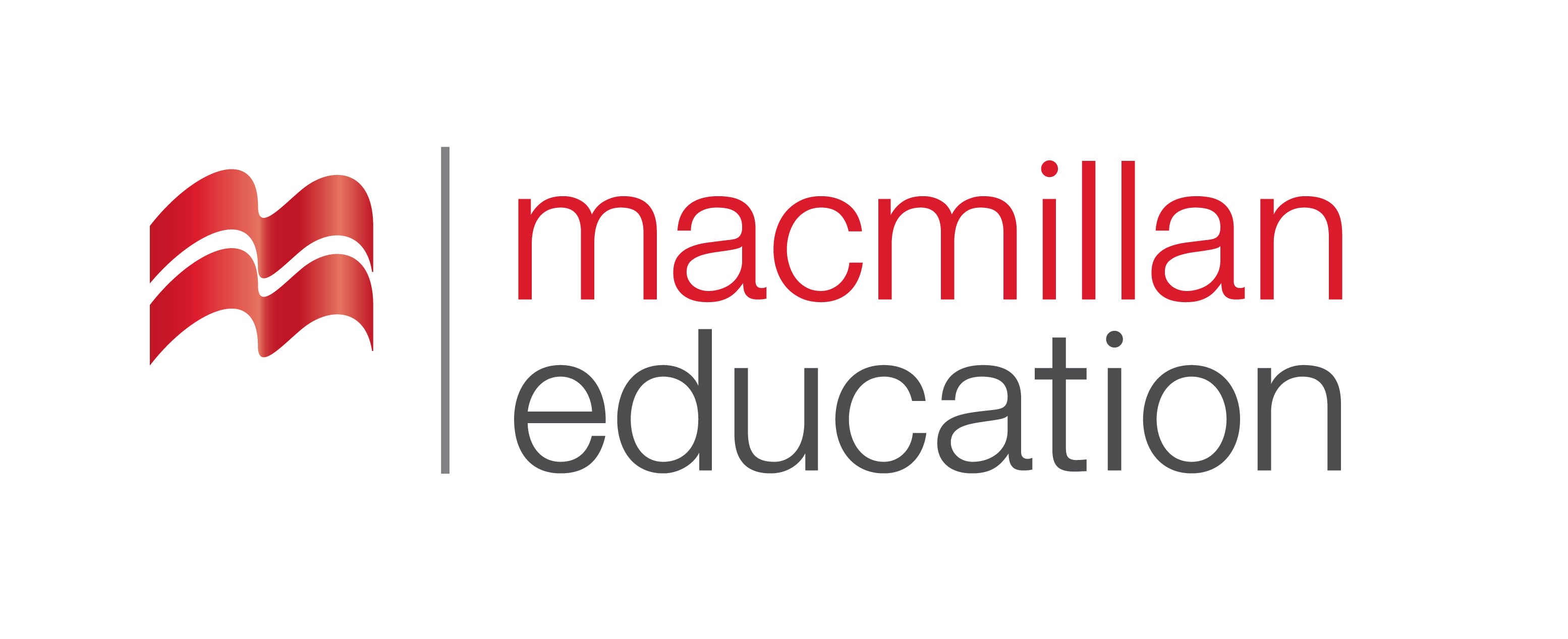 An engineer is really a clever, practical, problem solver. Although the fields of engineering and science are connected, there are also differences. Scientists usually ask why a problem appears, whereas engineer will want to know how to solve the problem.  So scientists build in order to learn but engineers learn in order to build. Engineers work alone or in teams, and in locations, such as offices, factories, research fields, outdoors and even in space. There are a lot of opportunities in a variety of engineering fields.
Reading Activity
კითხვის დავალება
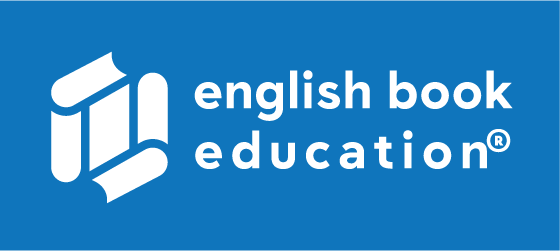 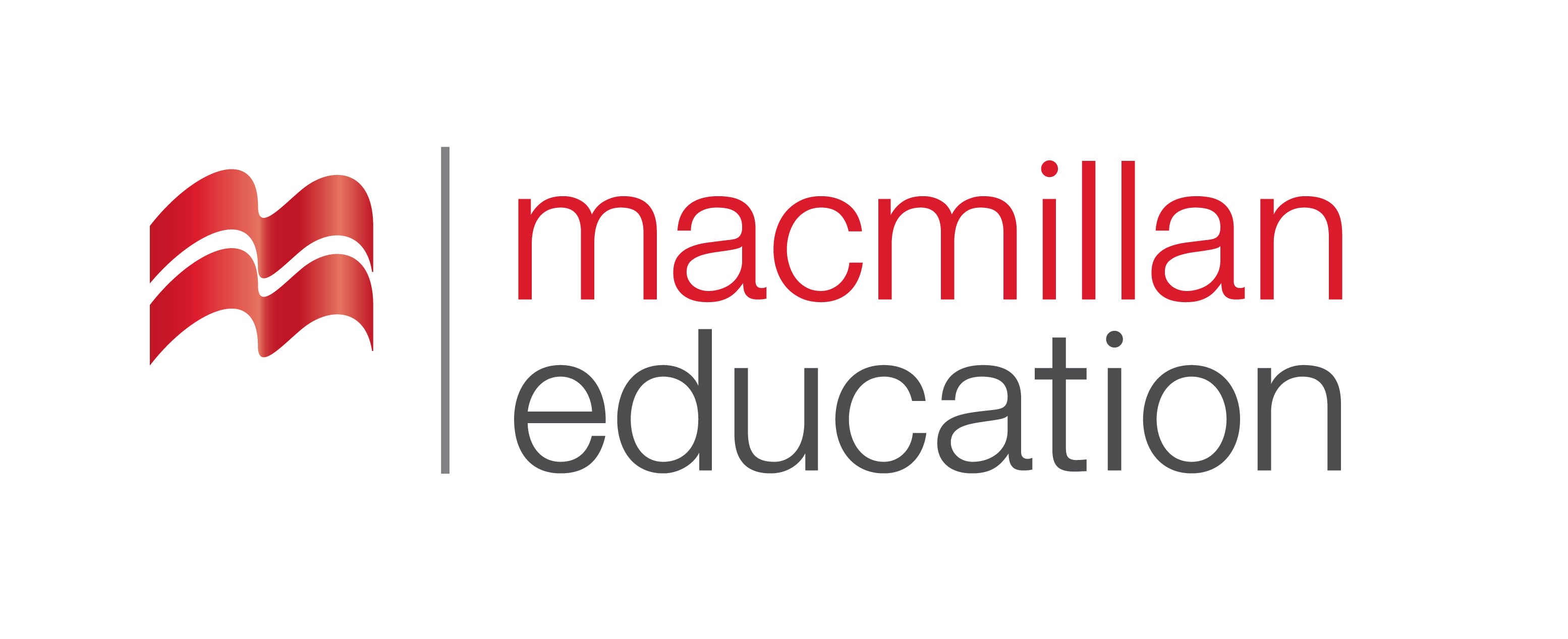 True
Reading Activity
კითხვის დავალება
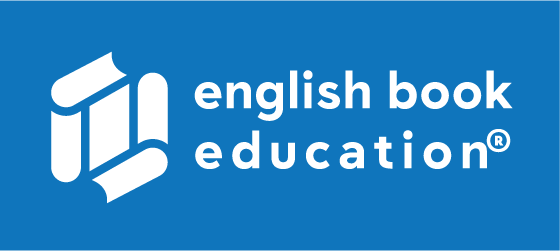 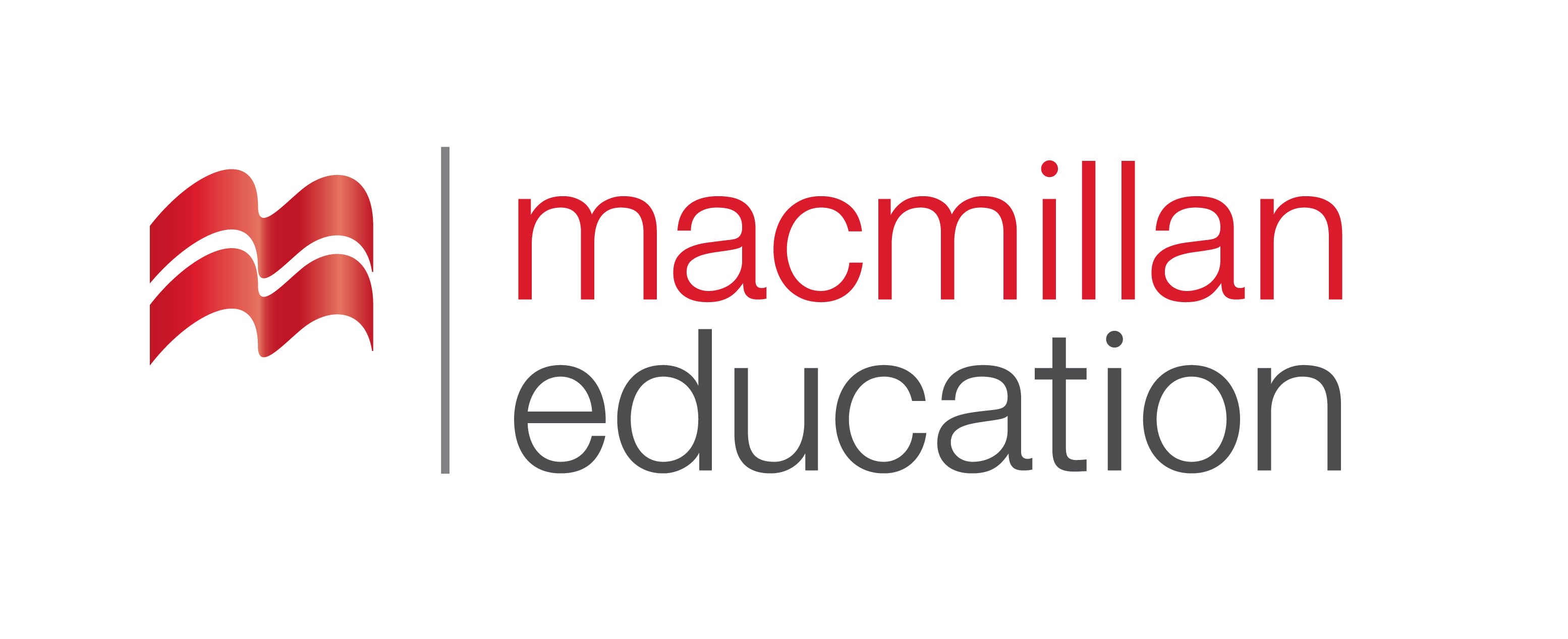 False
Reading Activity
კითხვის დავალება
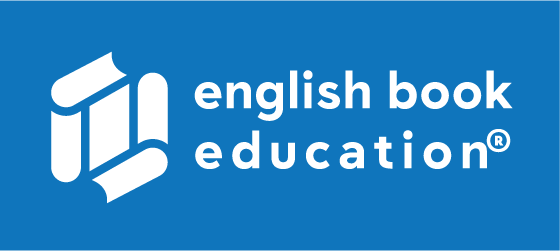 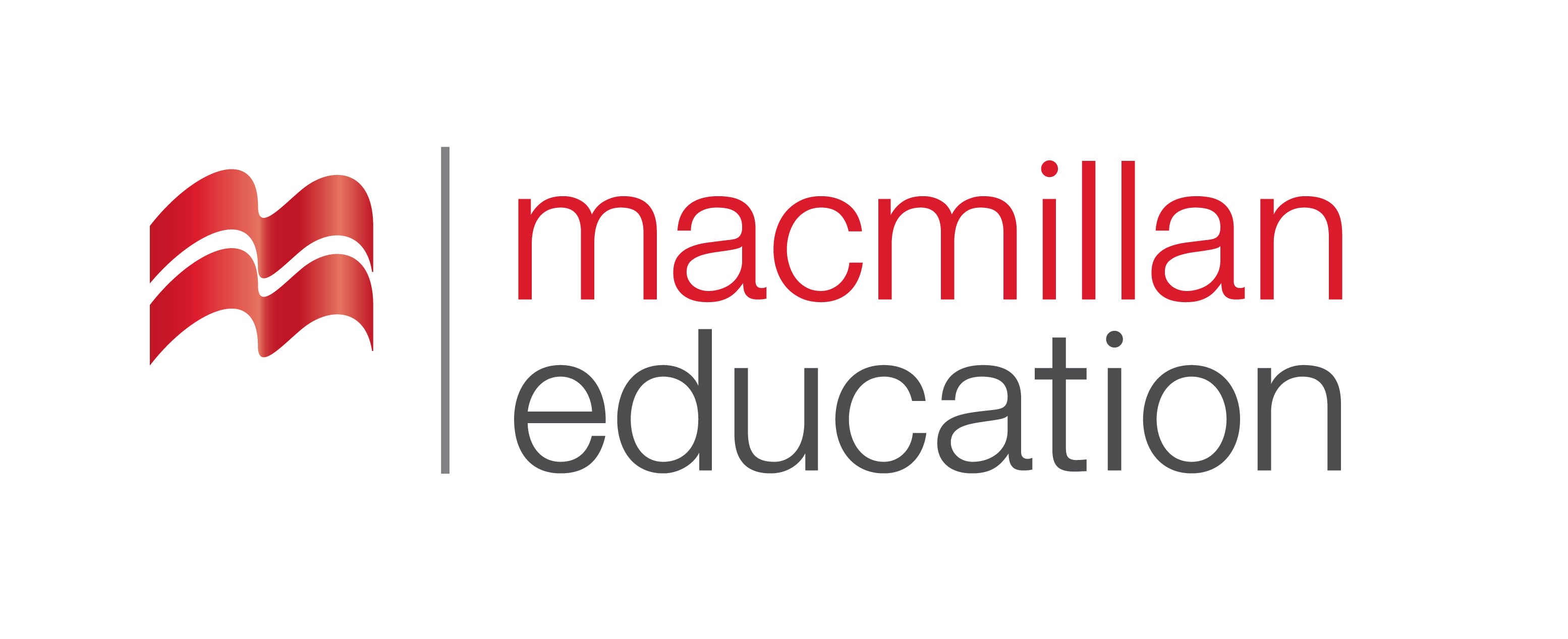 False
Reading Activity
კითხვის დავალება
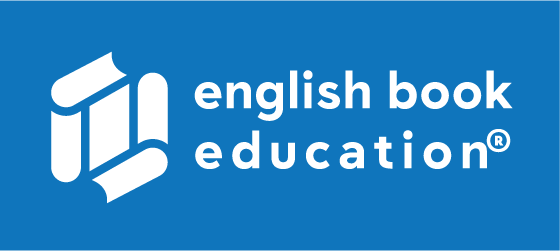 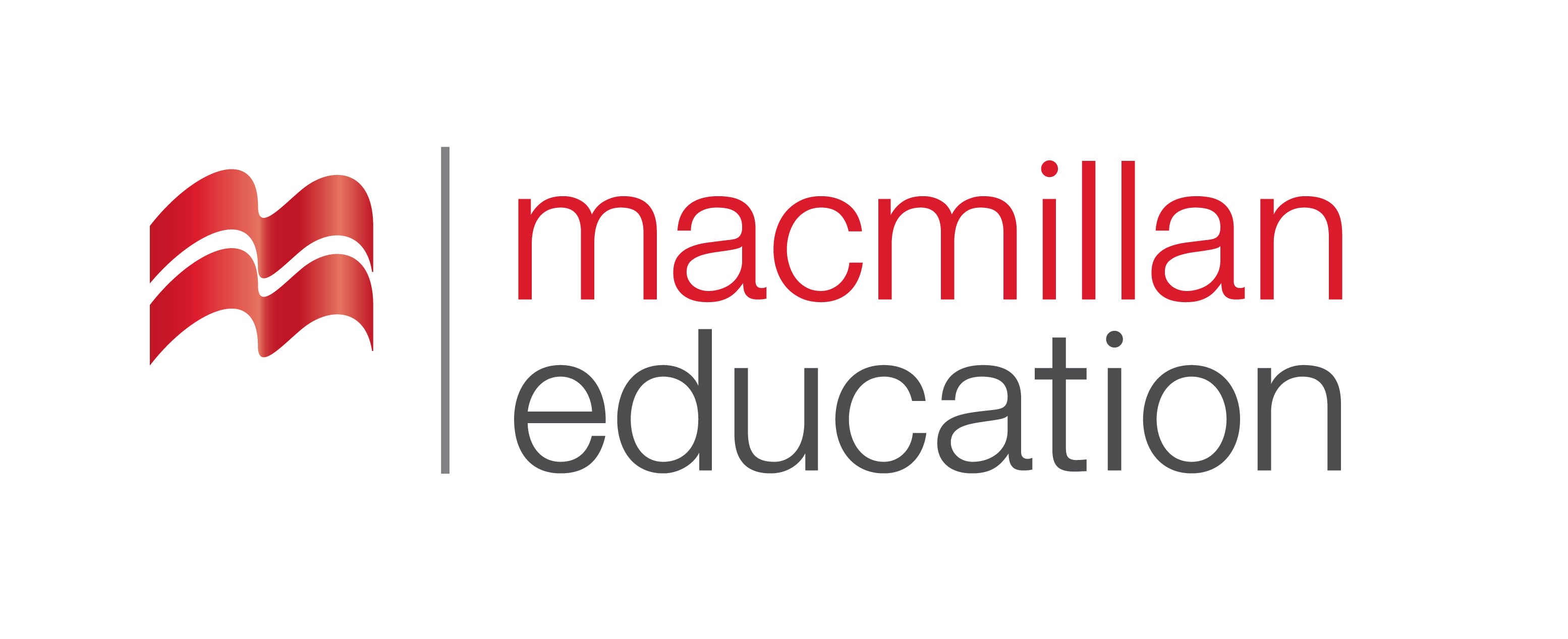 False
Grammar
გრამატიკა
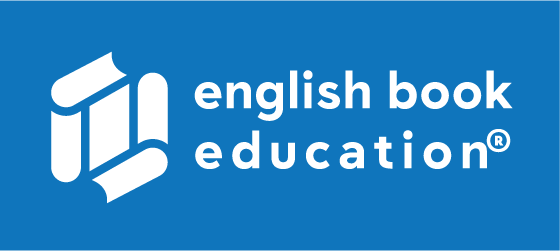 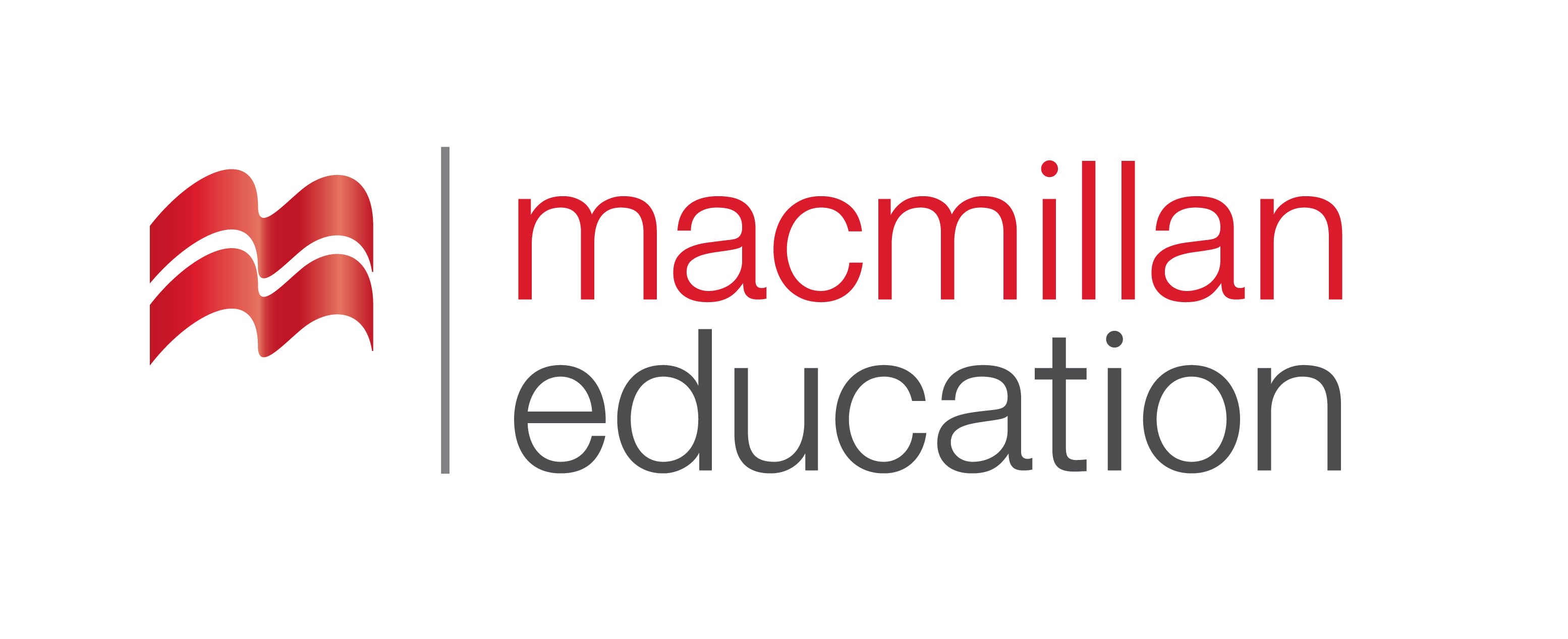 Engineers can solve problems important for the society.
Grammar
გრამატიკა
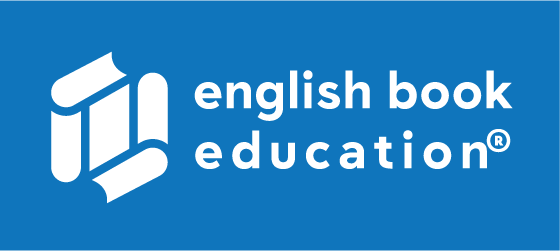 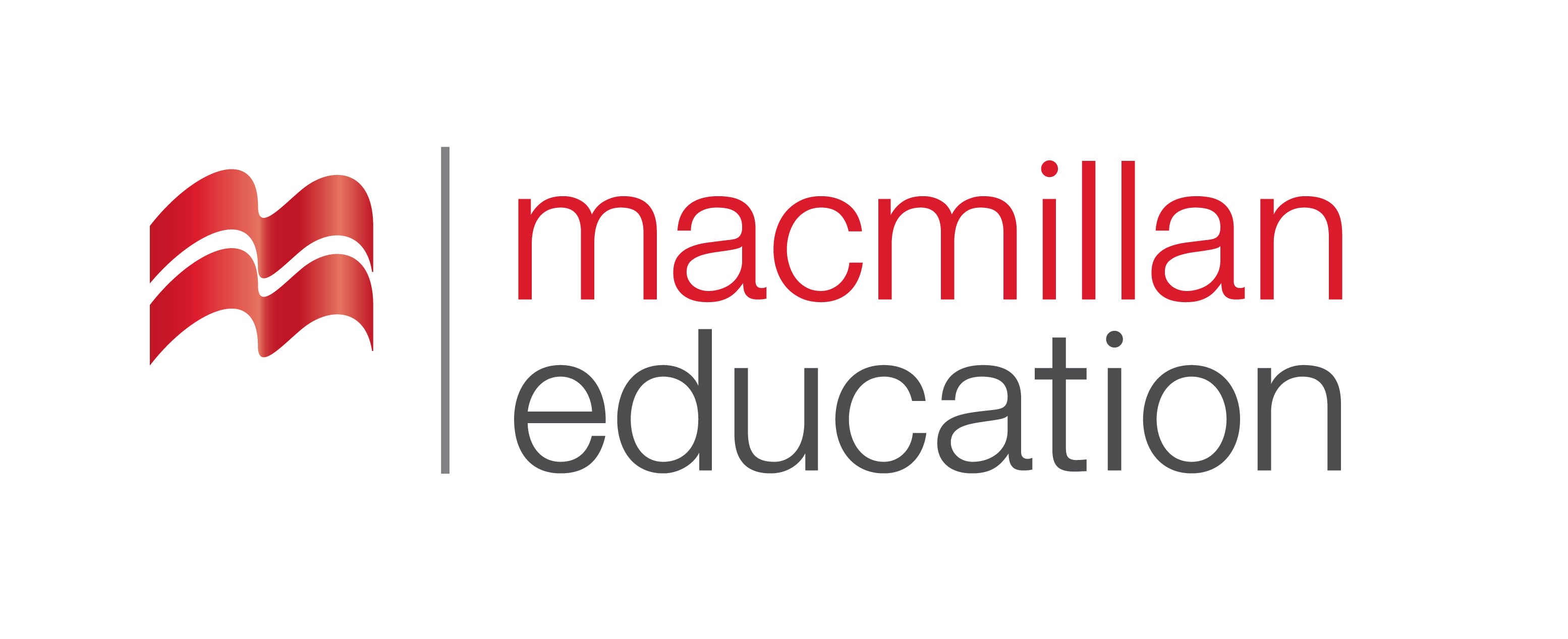 We use can, and could to show that someone has (or doesn’t have) an ability to do something.
Grammar
გრამატიკა
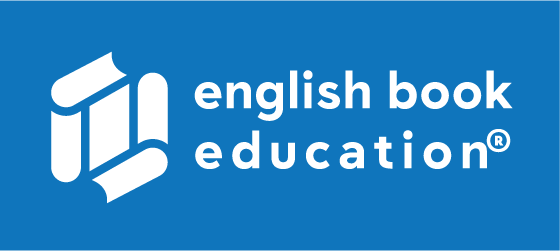 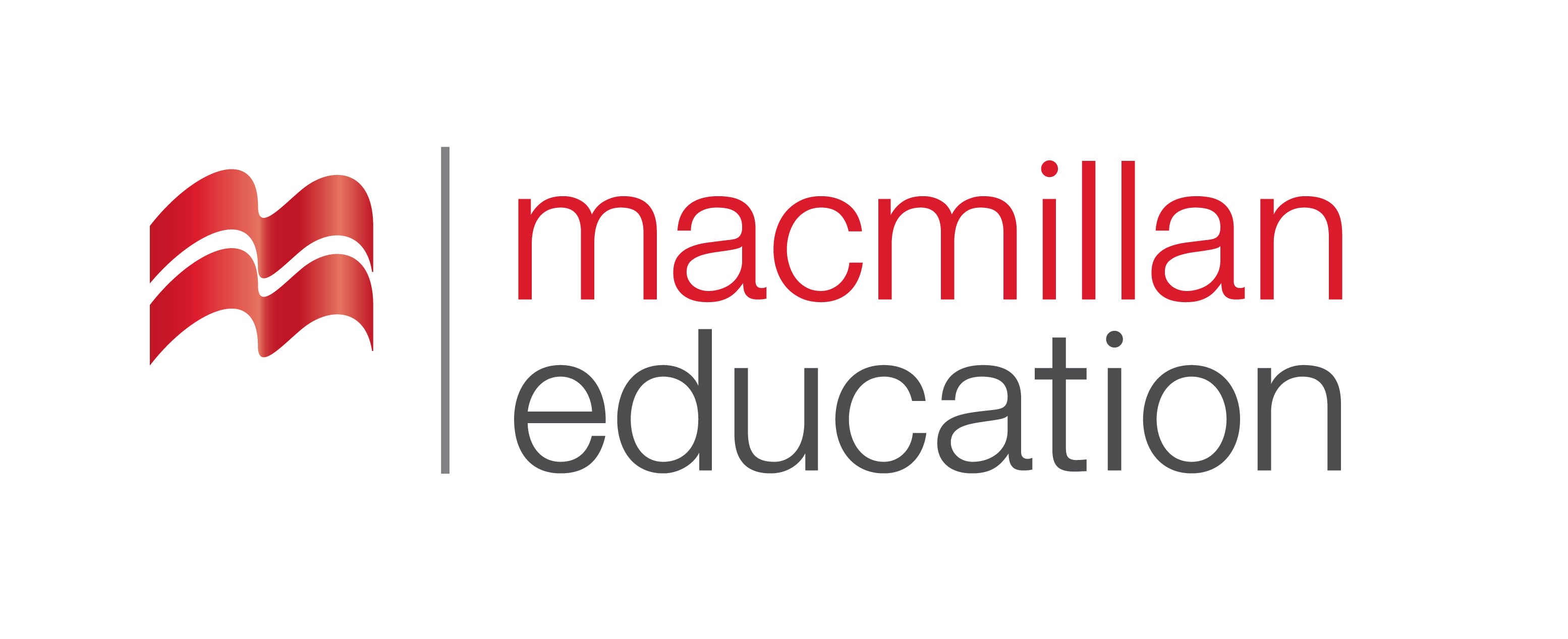 The verbs after can/could are always in the base form.

For example:
They can build machines.
They could find a solution.
Grammar
გრამატიკა
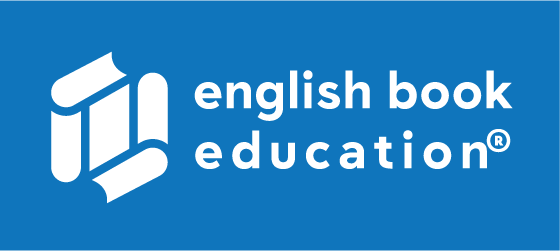 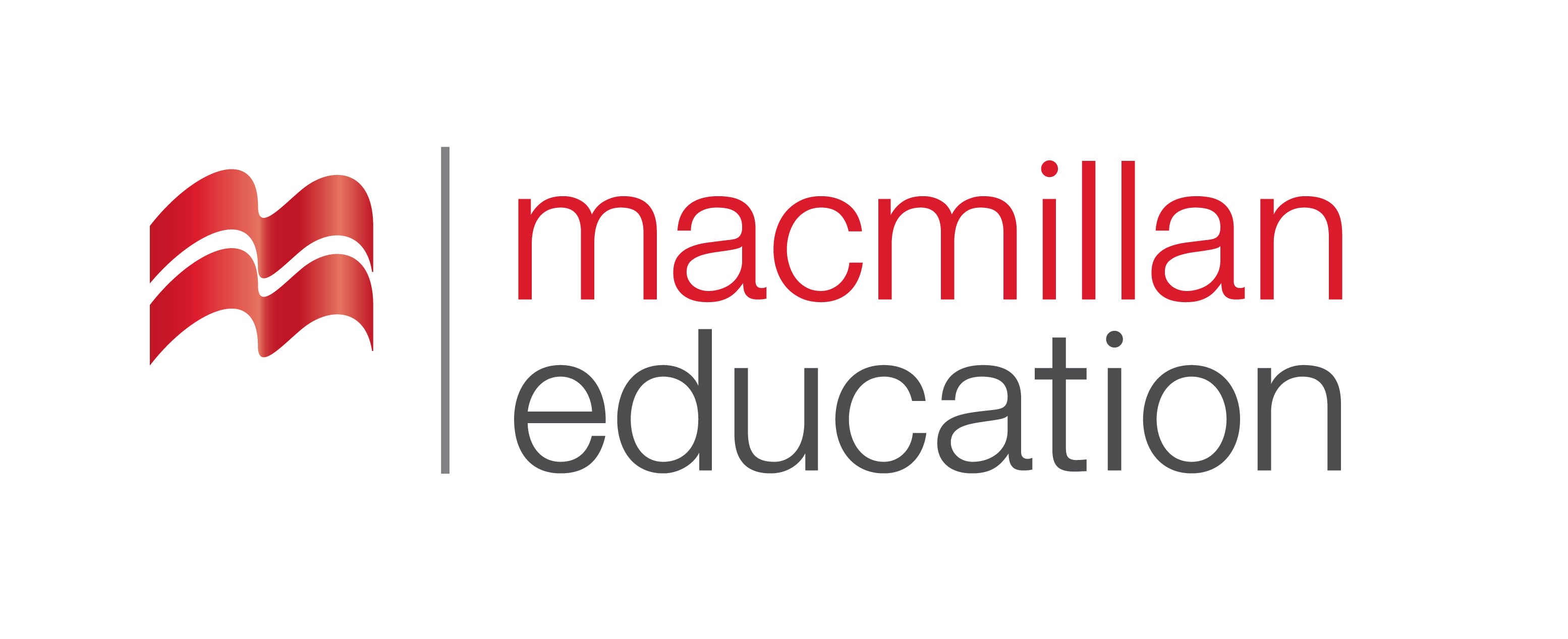 Question form:

Modal auxiliary + subject + main verb?

Can they solve difficult problems?
Could he invent the new machine?
Grammar
გრამატიკა
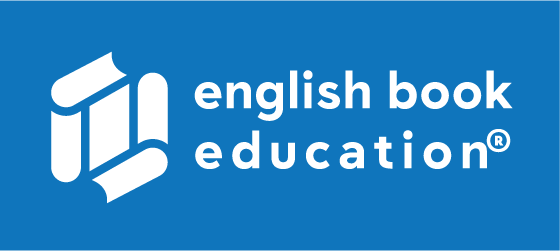 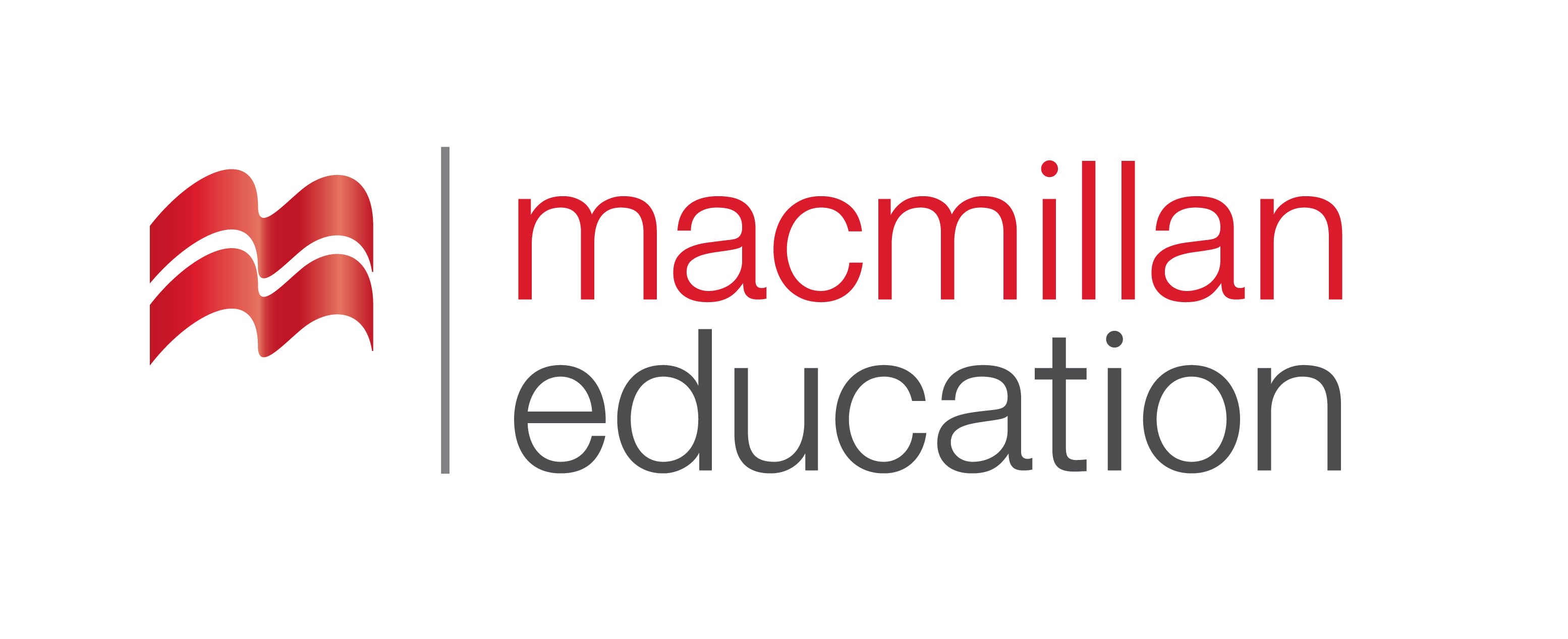 Negative form:

Subject + modal auxiliary + not + main verb
 
They cannot solve this problem.
Grammar
გრამატიკა
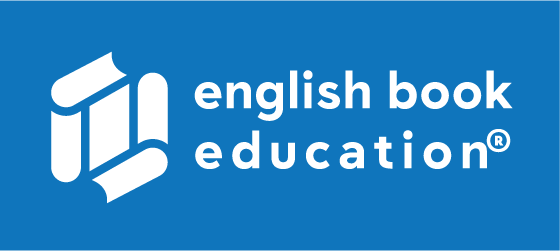 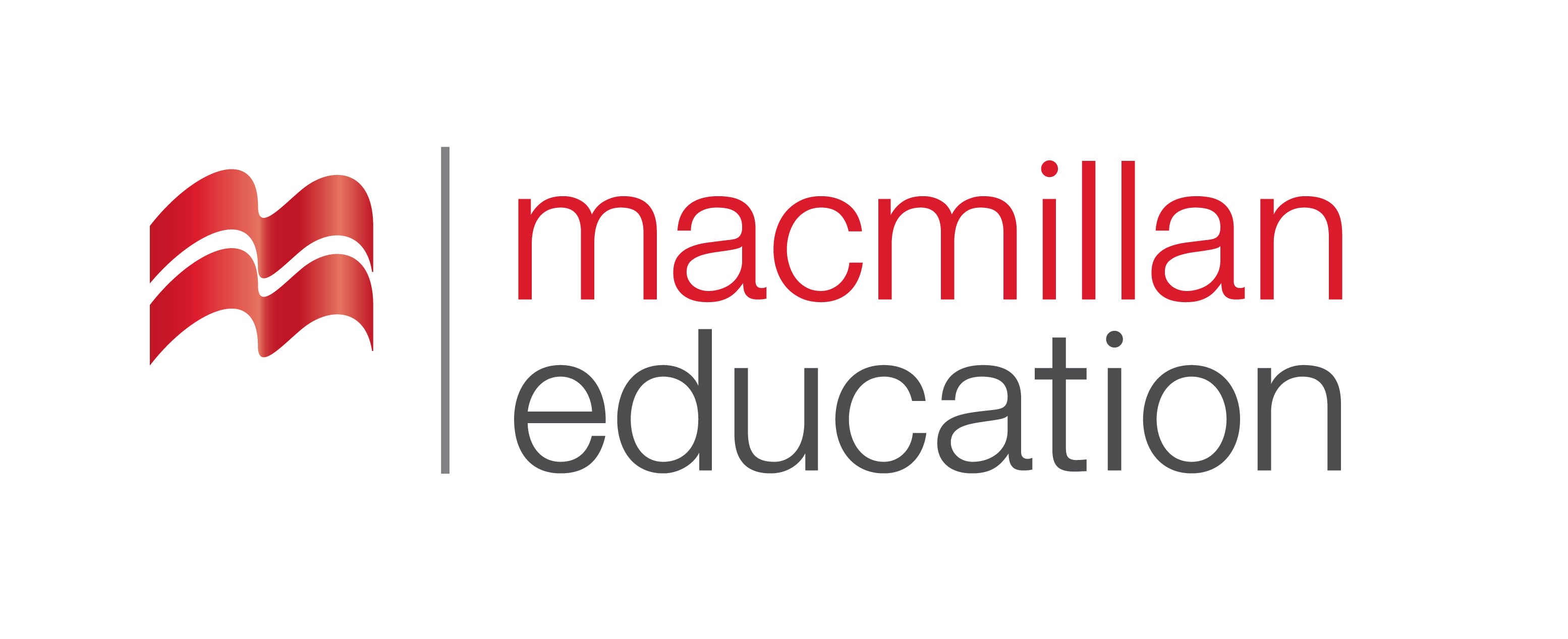 Grammar Activity
გრამატიკის დავალება
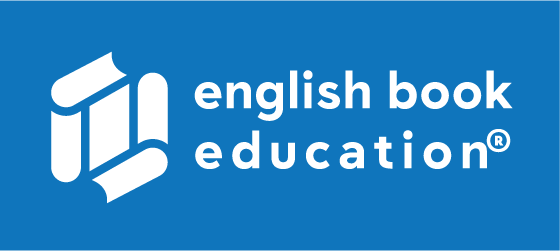 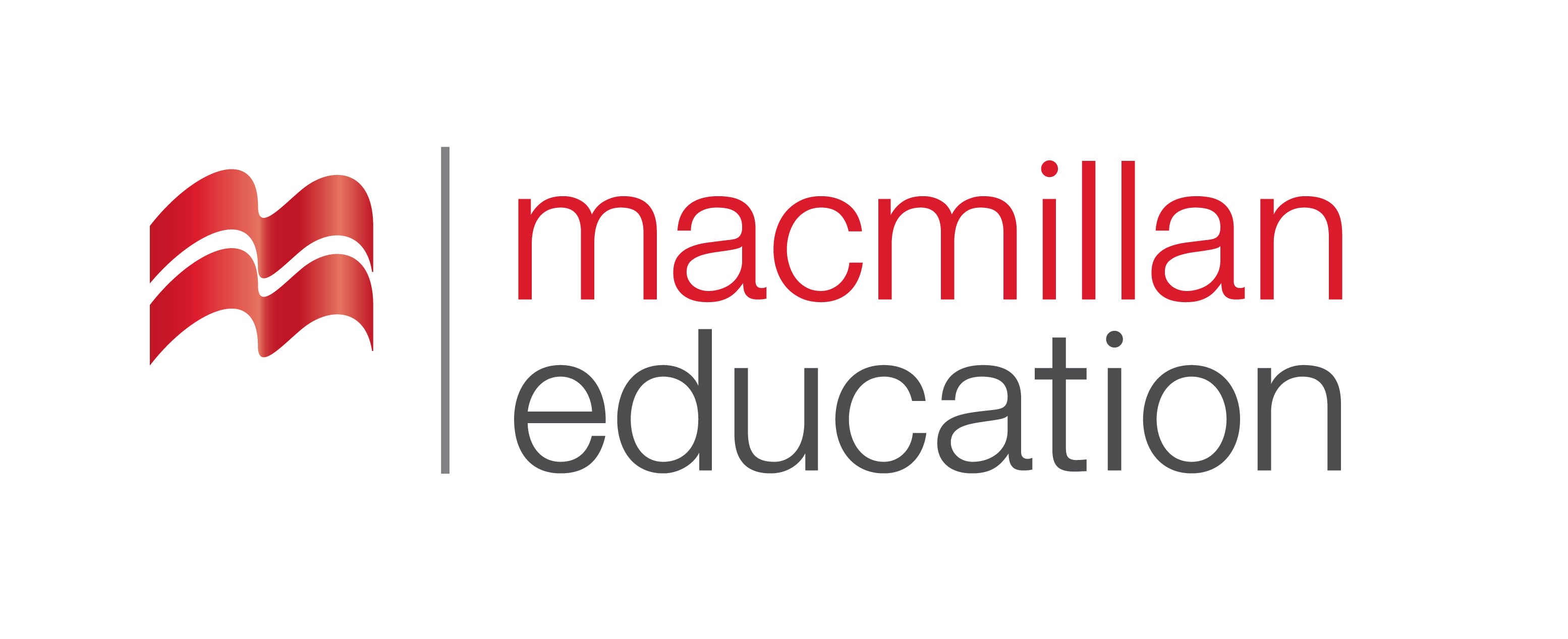 I…………………………drive a car until I was 34. Then I moved to the countryside, so I had to learn.

I couldn’t drive a car until I was 34. Then I moved to the countryside, so I had to learn.
Grammar Activity
გრამატიკის დავალება
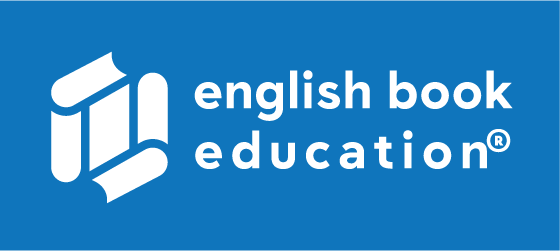 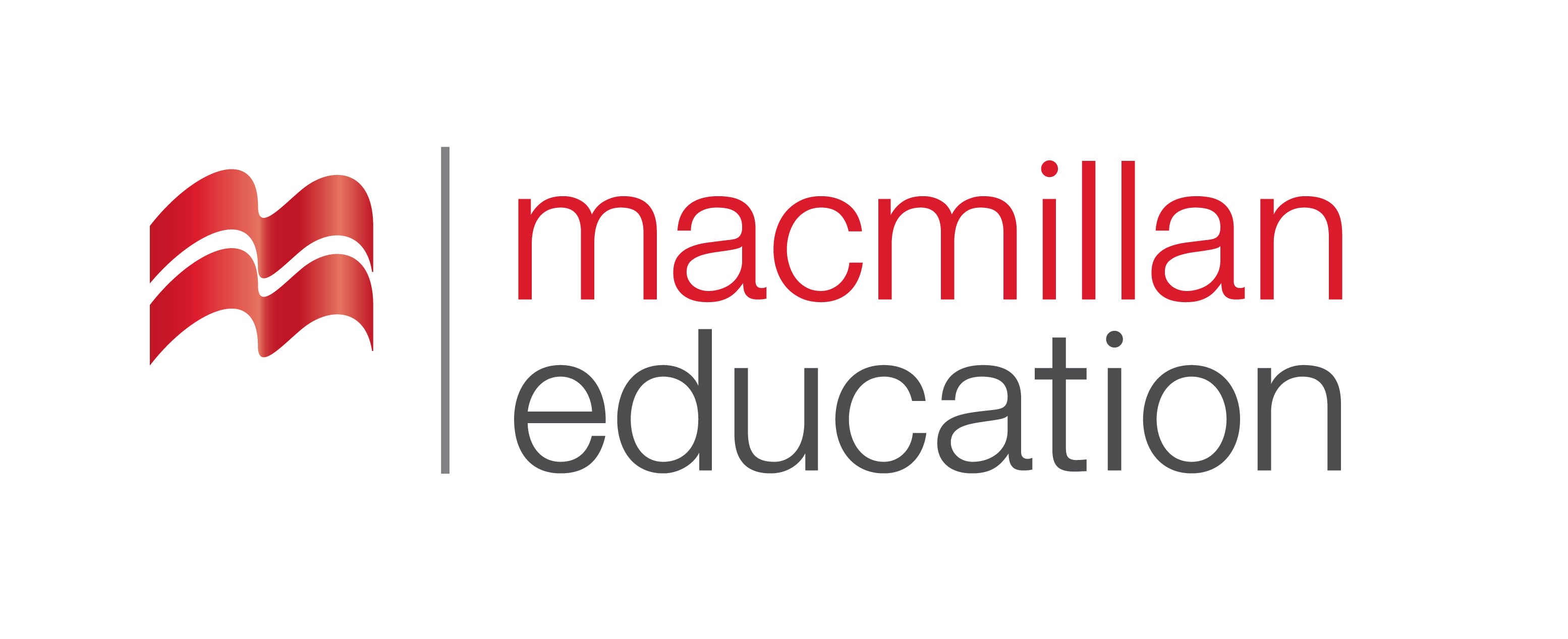 …………………. build bridges when you were 10?

Could you build bridges when you were 10?
Grammar Activity
გრამატიკის დავალება
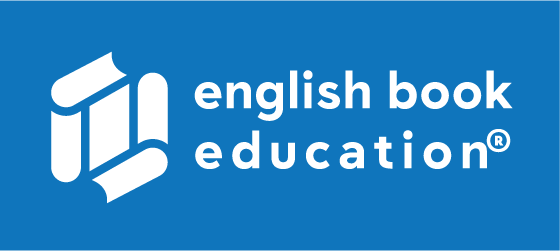 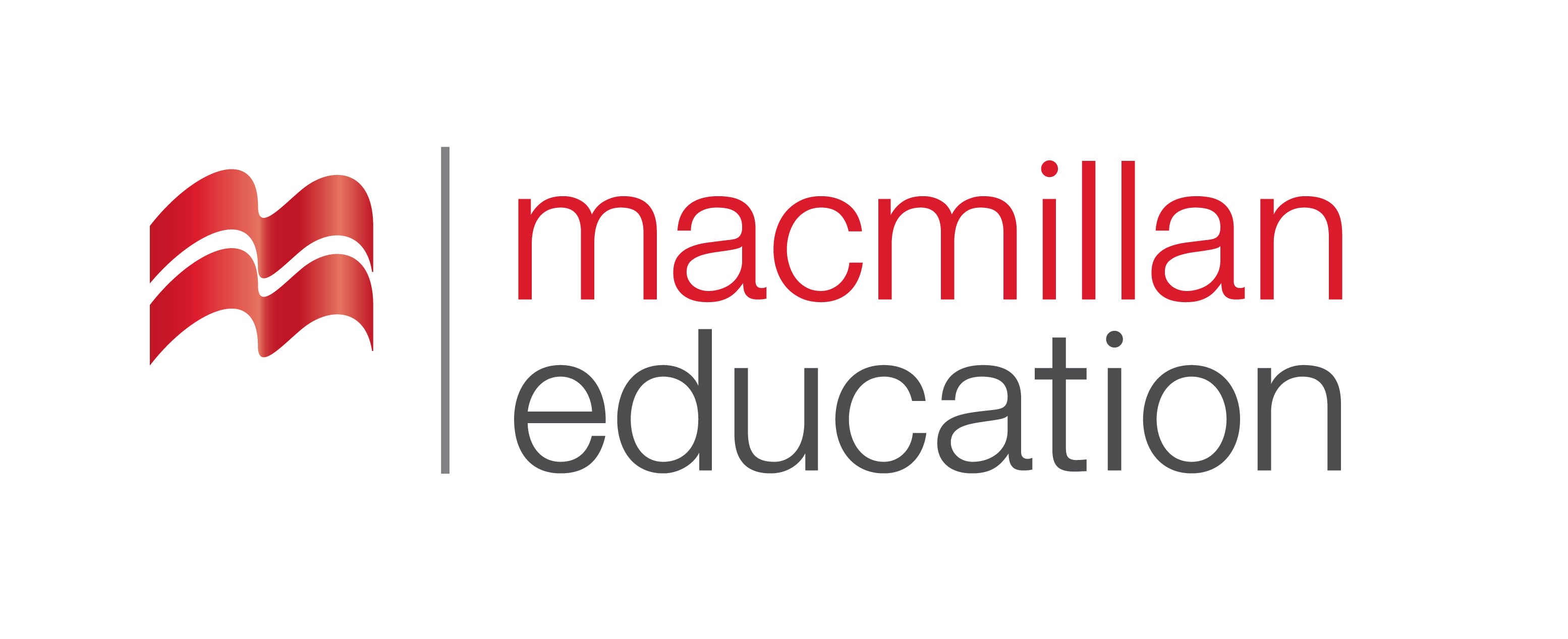 He is amazing, he …………………….. speak five languages, including Chinese.
He is amazing, he can speak five languages, including Chinese.
Grammar Activity
გრამატიკის დავალება
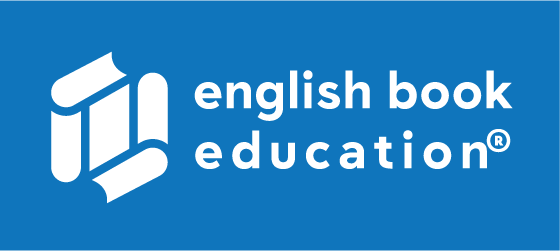 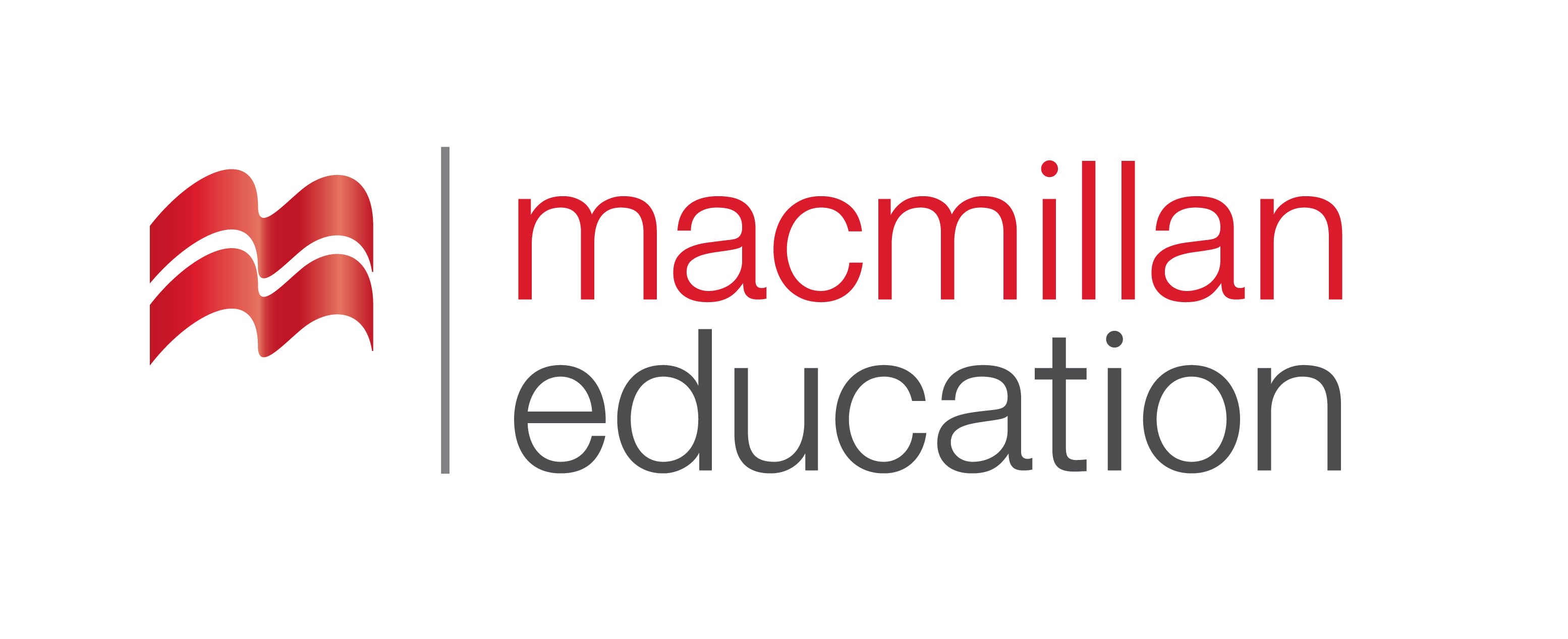 John ………………. design new buildings. He has won  a lot of competitions.

John can design new buildings. He has won a lot of competitions.
Grammar Activity
გრამატიკის დავალება
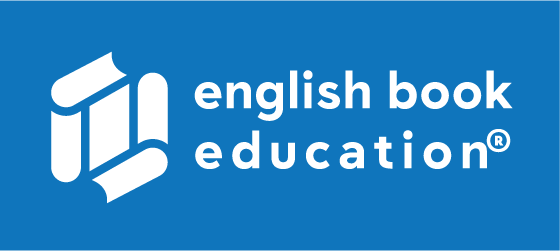 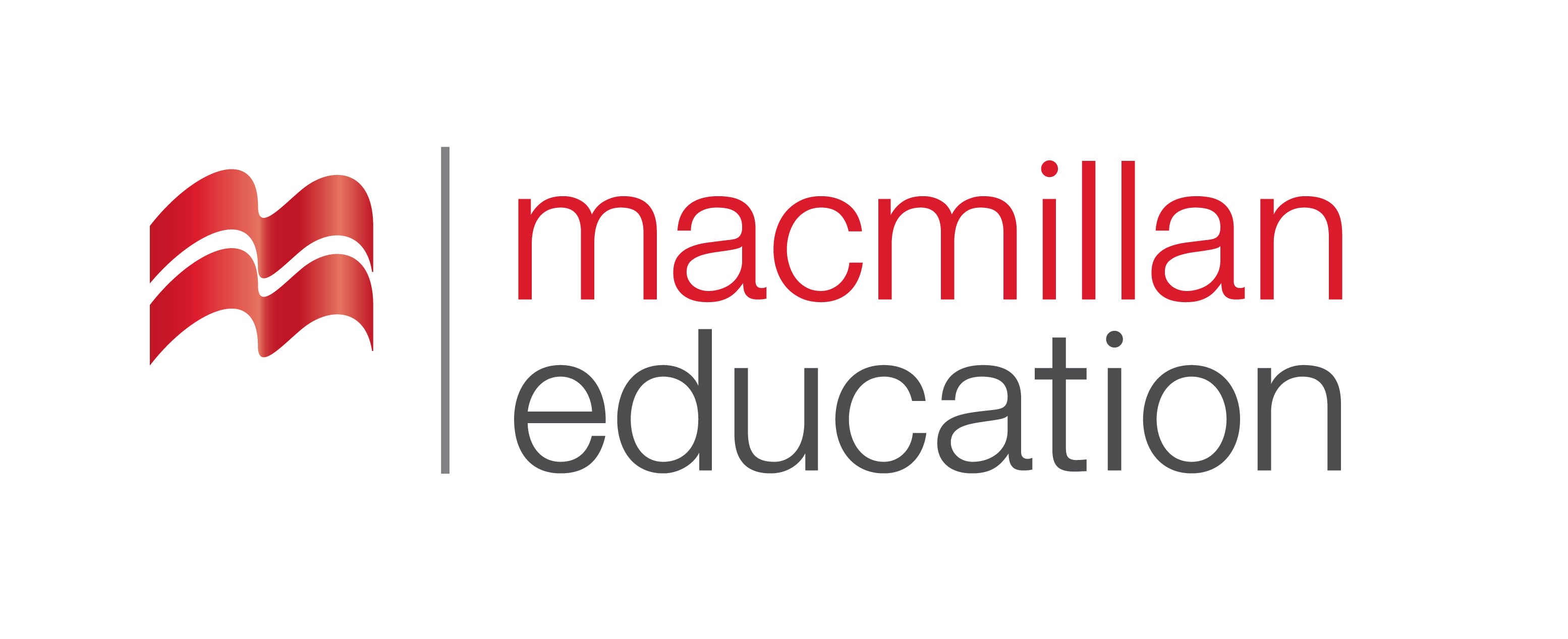 We ……………………. solve this problem alone, we have to consult with the team leader.

We cannot  solve this problem alone, we have to consult with the team leader.
Vocabulary
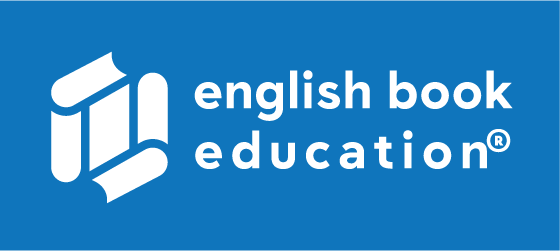 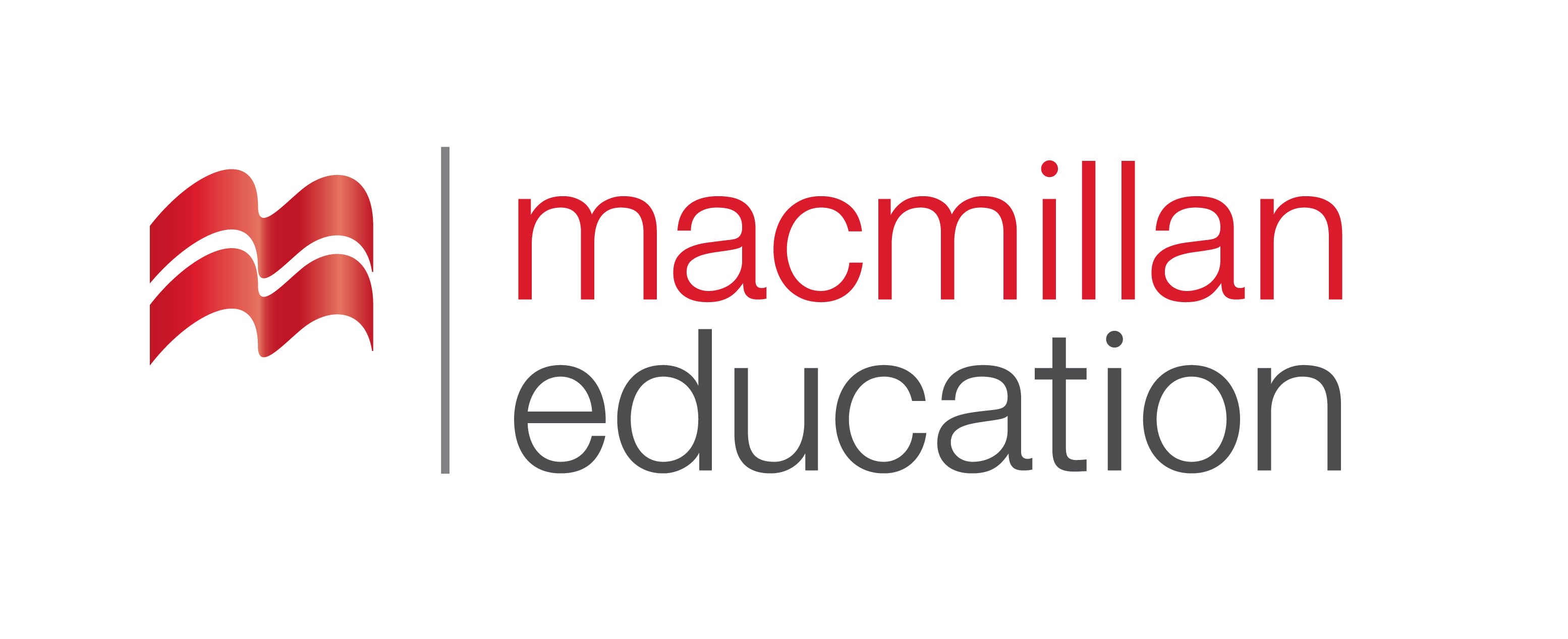 Summary
შეჯამება
Reading
Grammar: Can/Could
Engineering
ინჟინერია
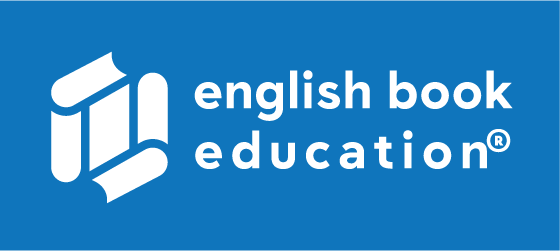 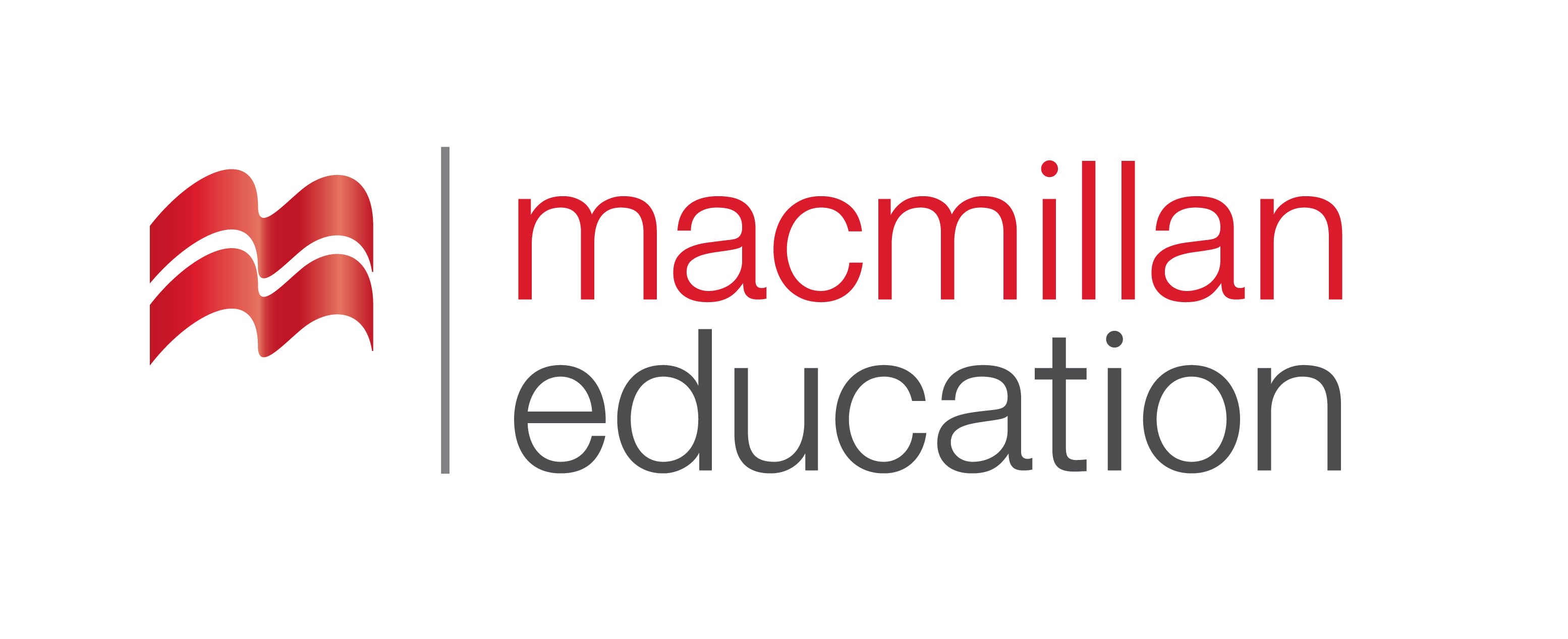 Homework
საშინაო დავალება
Write a paragraph about a famous woman engineer.
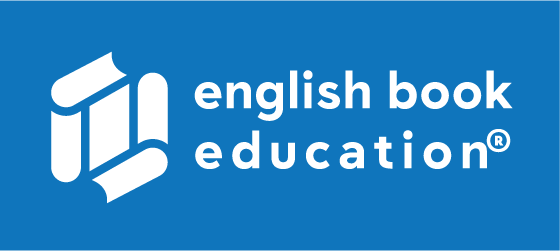 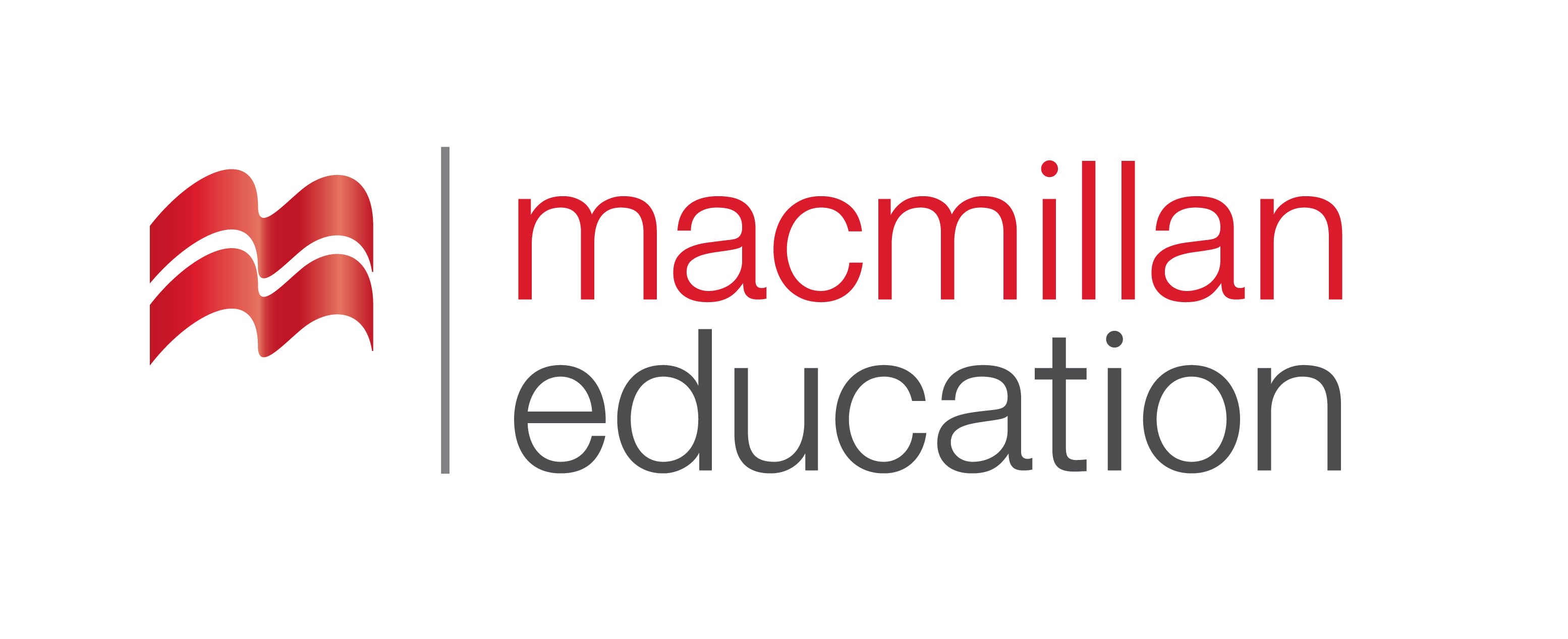 Emily Warren is one of the most famous female engineers who built Brooklyn Bridge. After her husband, a civil engineer named Washington Roebling, became seriously ill, Emily could step into the role easily and became known as the first woman field engineer in history.

For 14 years, Emily worked hard on the design and production of the bridge and took on each of the chief engineer's responsibilities. By 1883, the bridge was finished, and Emily was the first to cross.